Ивацевичский  лесхоз
Конкурсный материал  на лучшую организацию идеологической работы 2022 год
Идеологическая работа в Ивацевичском лесхозе направлена на выполнение основных задач, согласно  Положения об идеологической работе в организациях, подчиненных Министерству лесного хозяйства Республики Беларусь.  
Работа в лесхозе осуществляется на плановой основе. В годовой план включена: работа по формированию положительного имиджа лесной отросли, работа с общественностью, работа со средствами массовой информации, работа в интернете, работа с кадрами,  коллективом лесхоза, ветеранами отросли, молодежью, культурно-массовая и оздоровительная работа. План составлен с учётом актуальных событий в общественно-политической, экономической и социально-культурной жизни Республики, отрасли.
Мероприятия посвященные Году исторической памяти
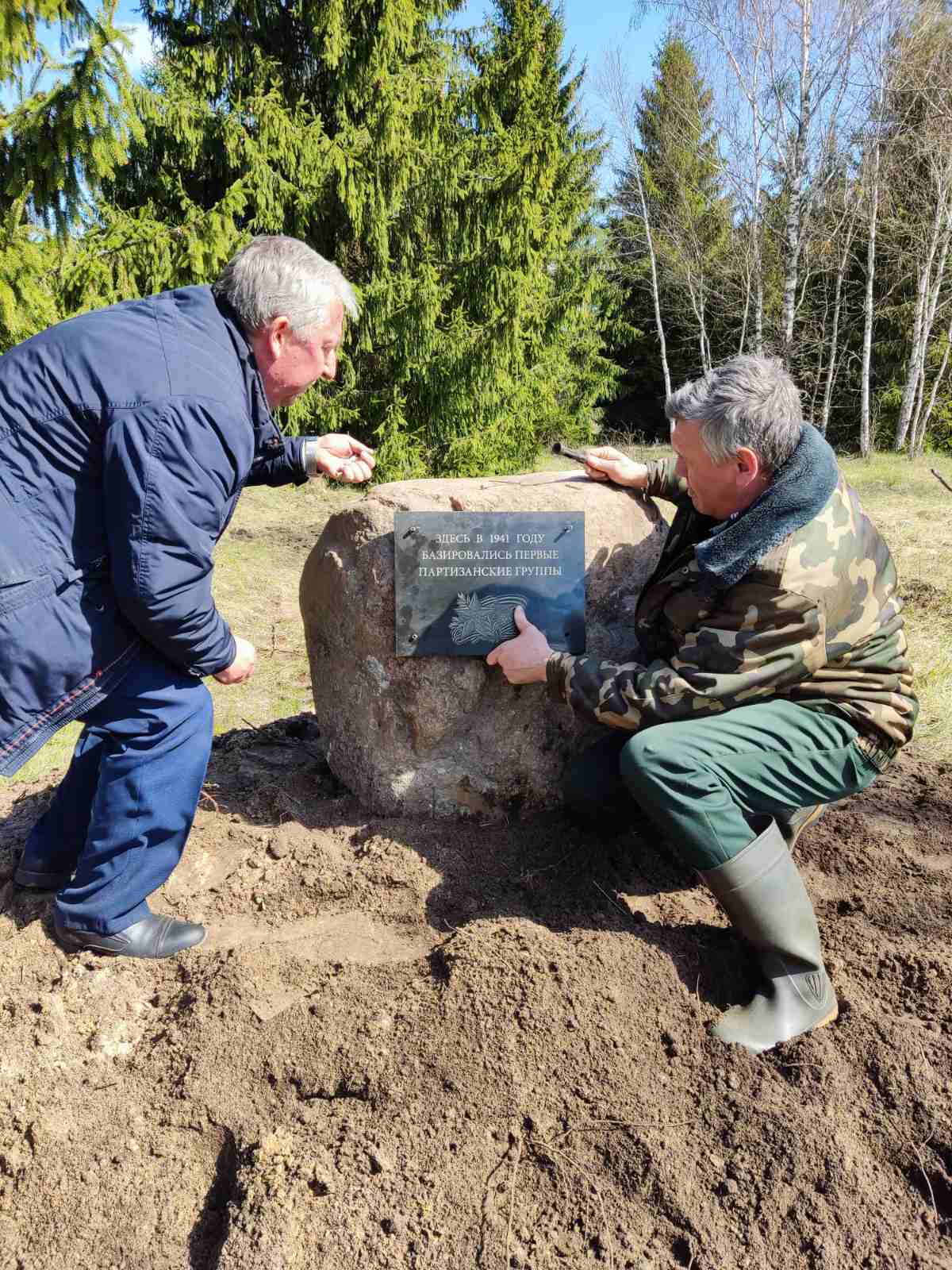 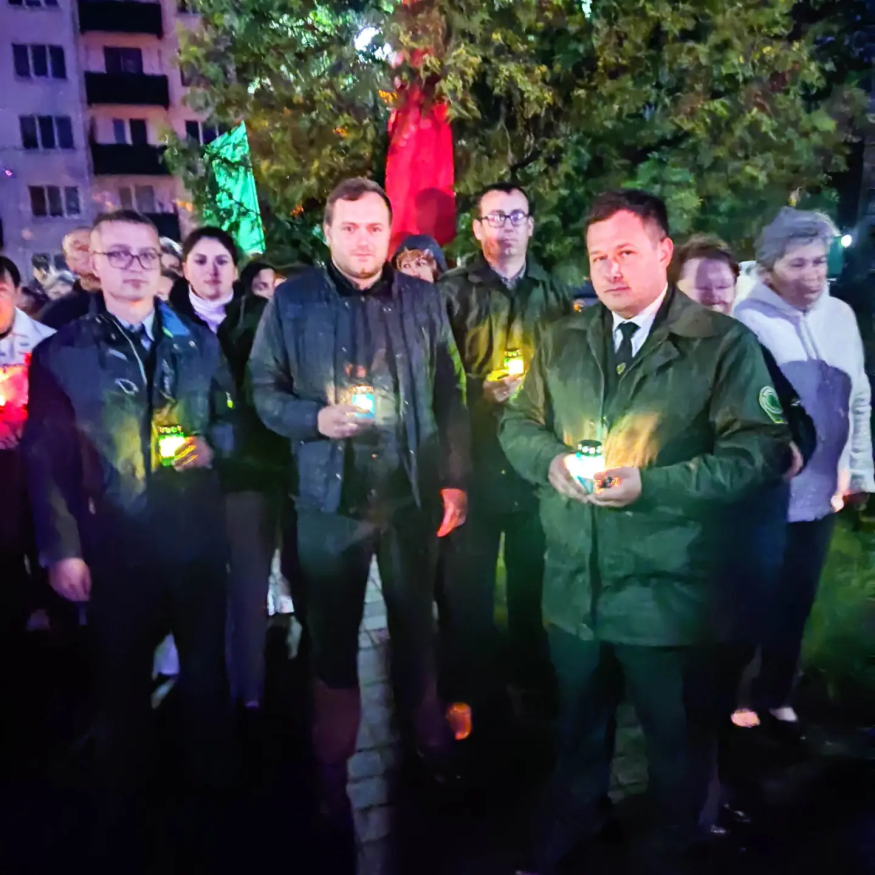 Наведение порядка в местах воинских захоранений
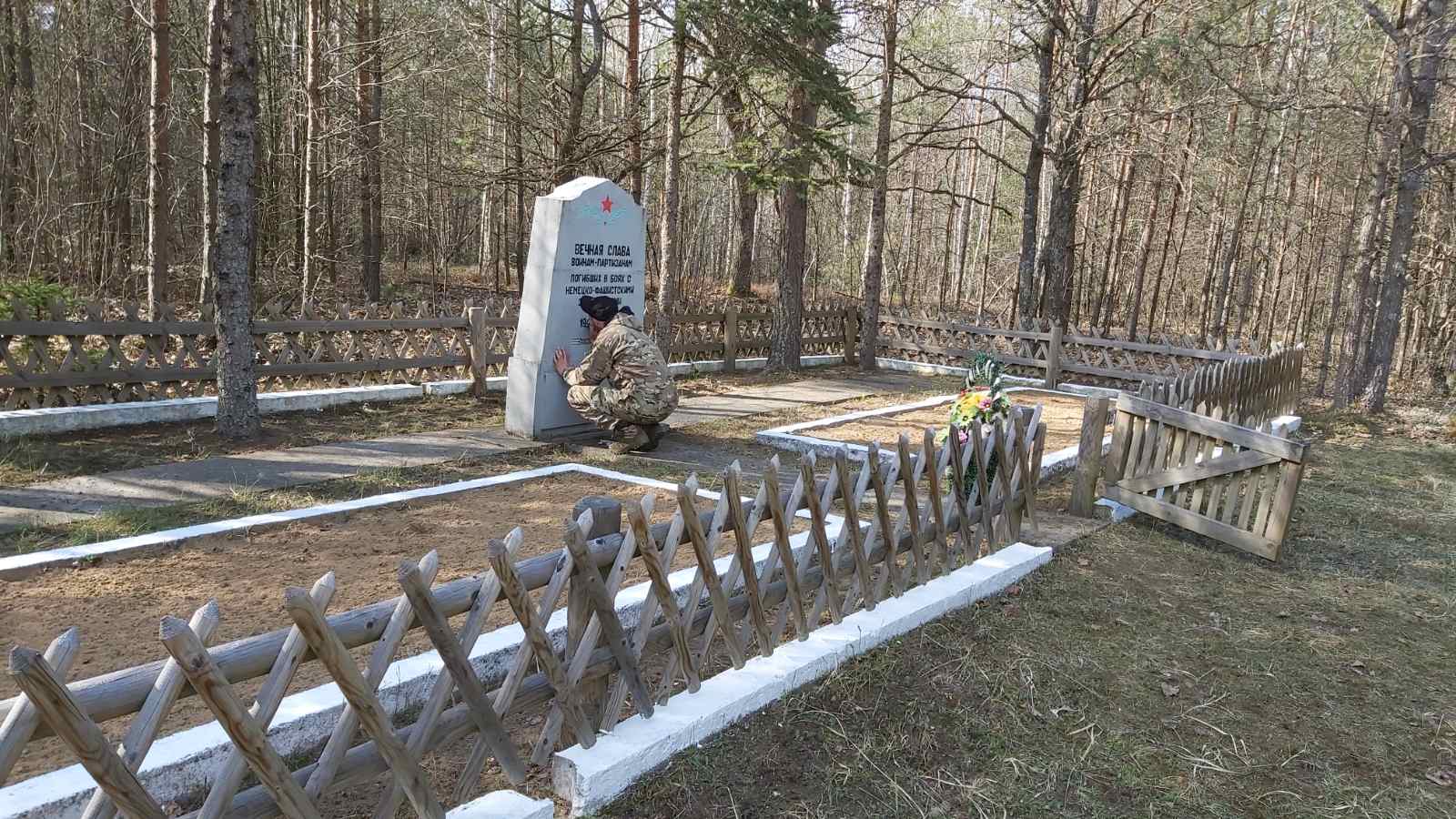 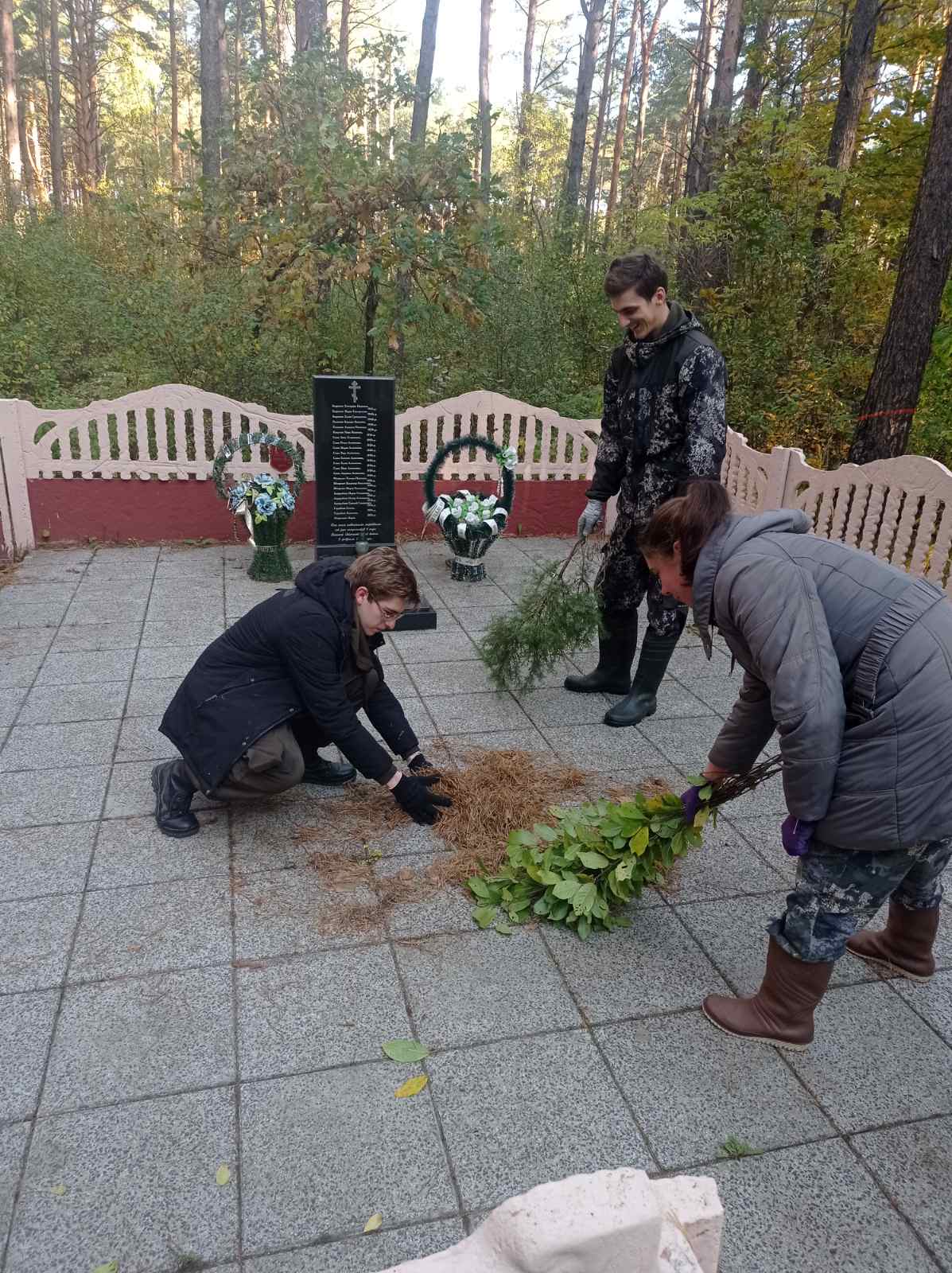 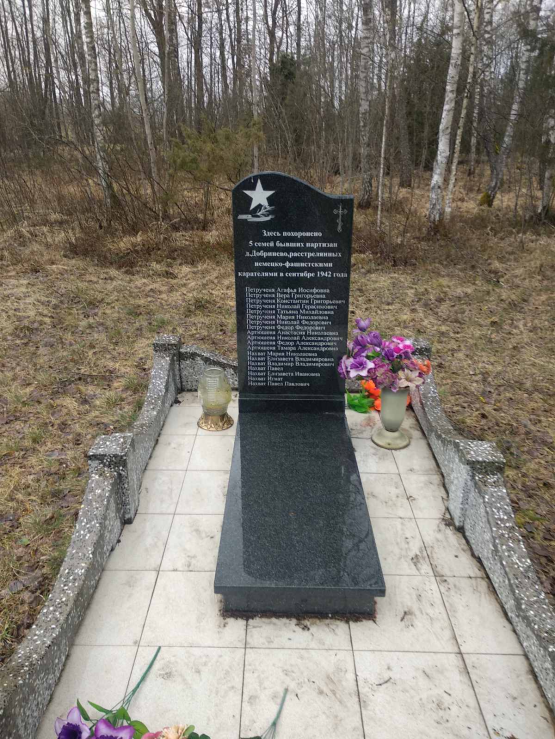 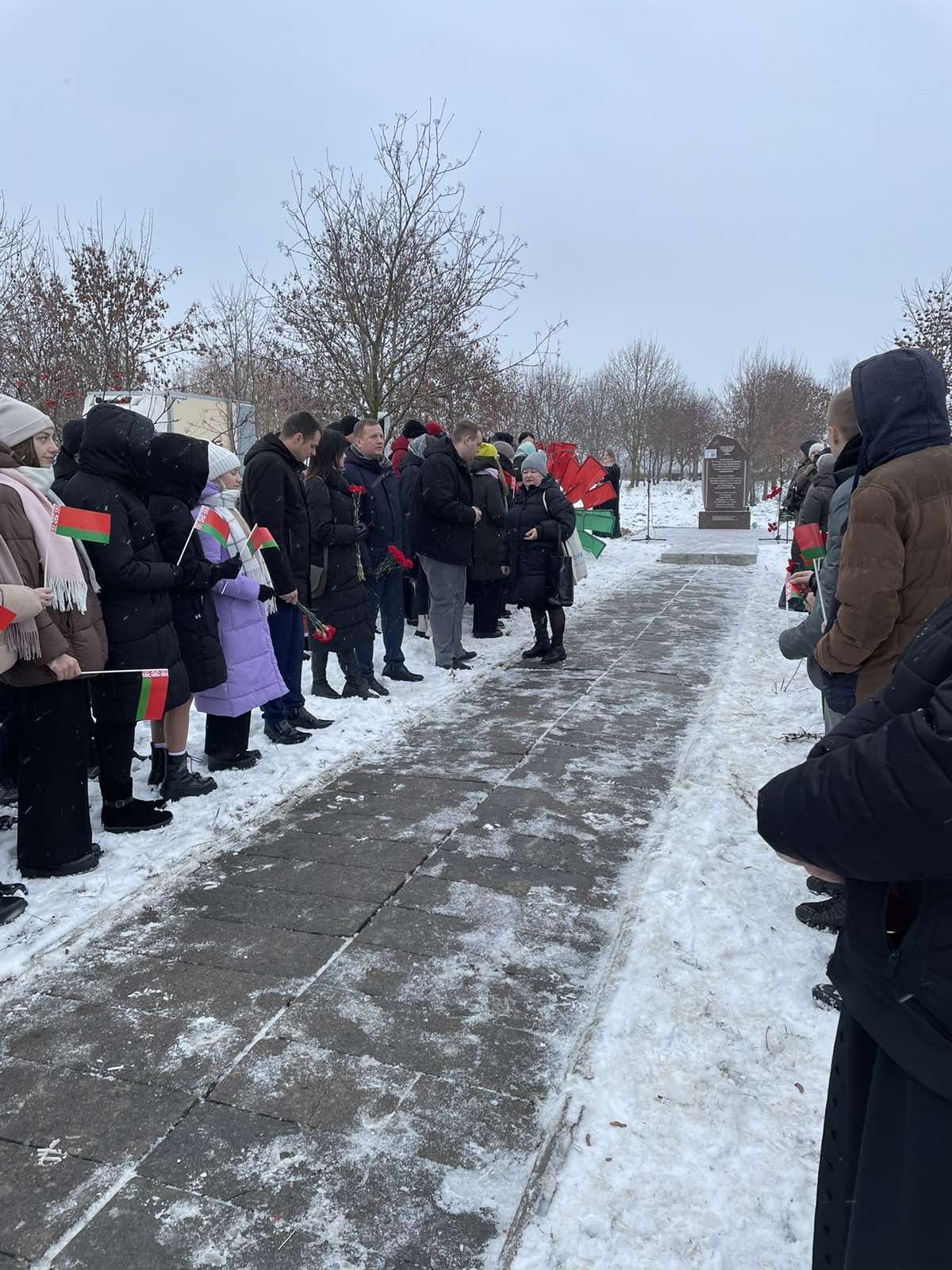 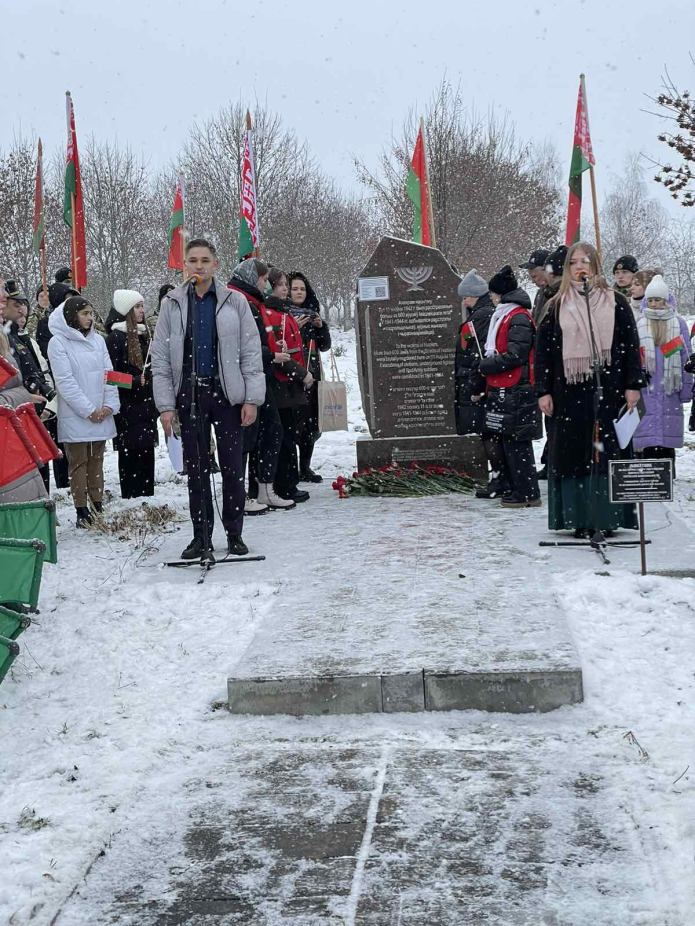 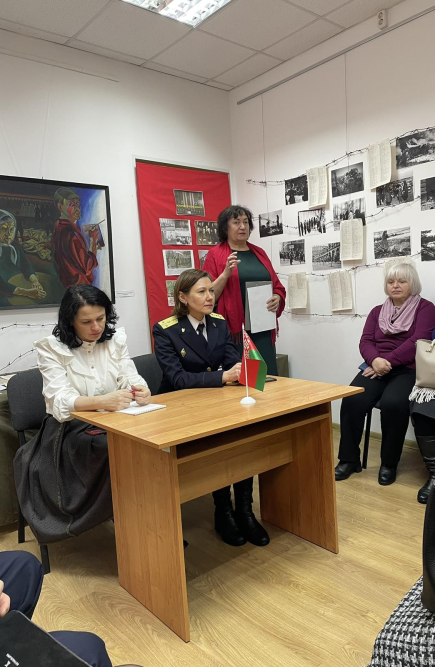 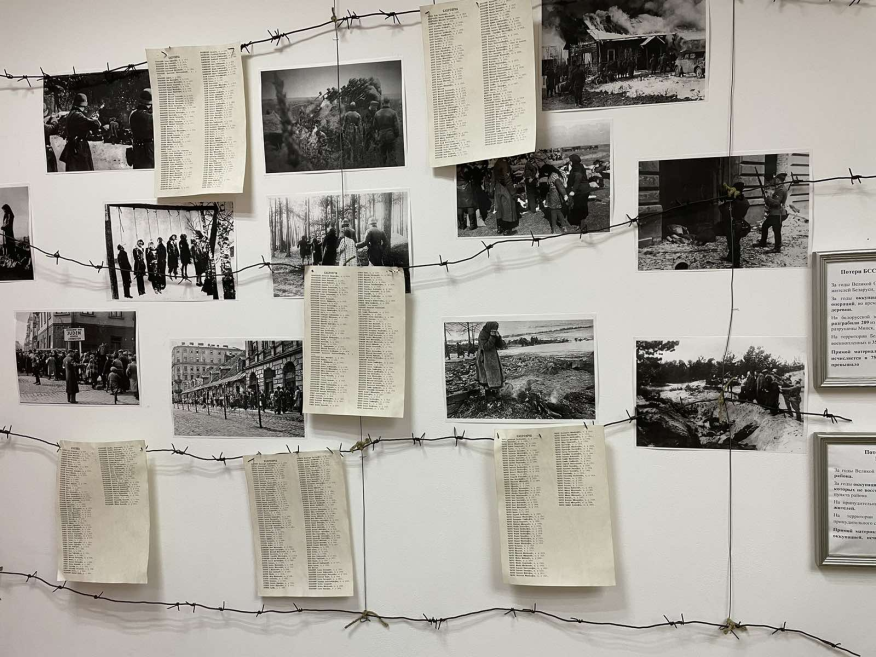 Работники лесхоза  участвуют в  районных мероприятия посвященным знаменательным датам
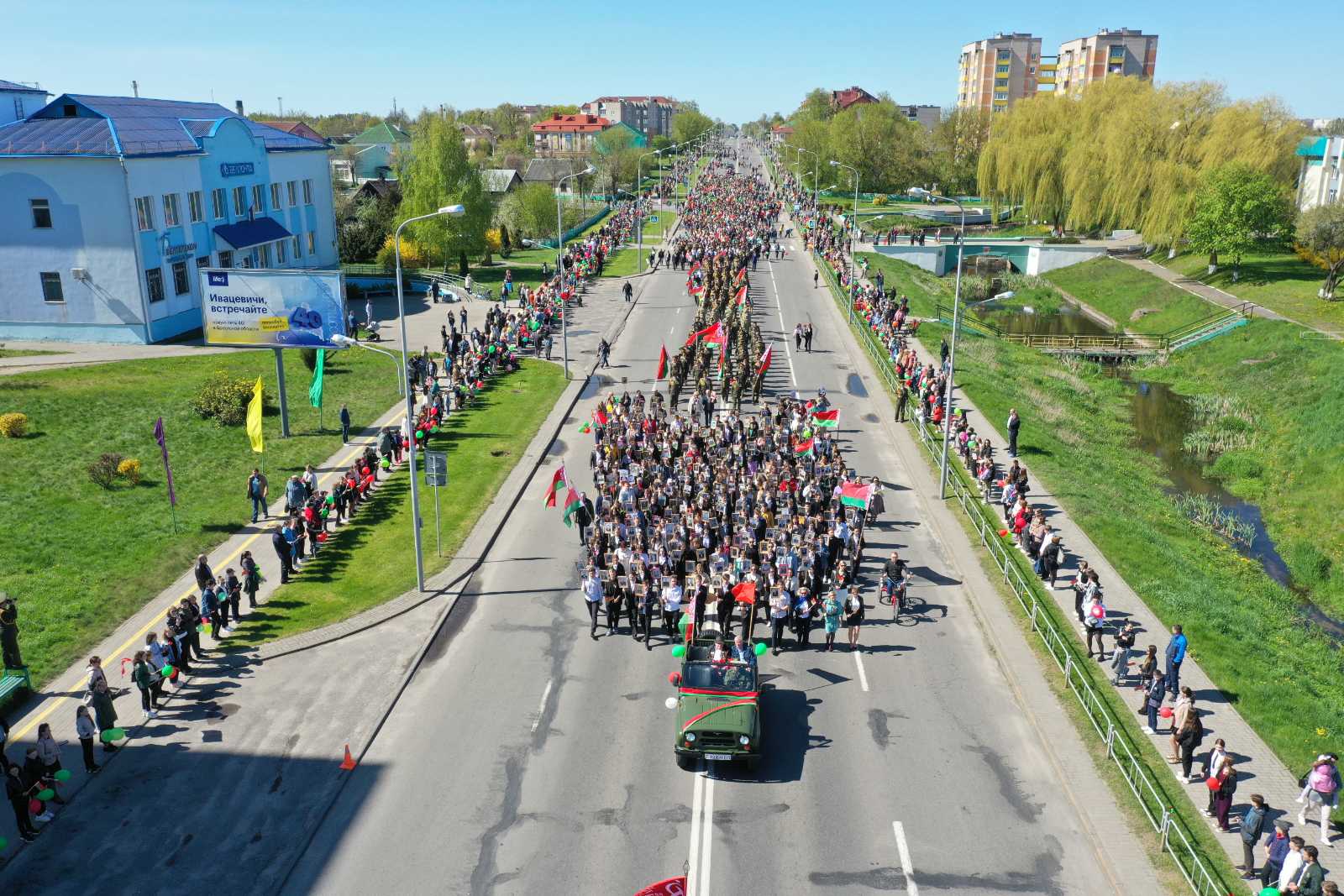 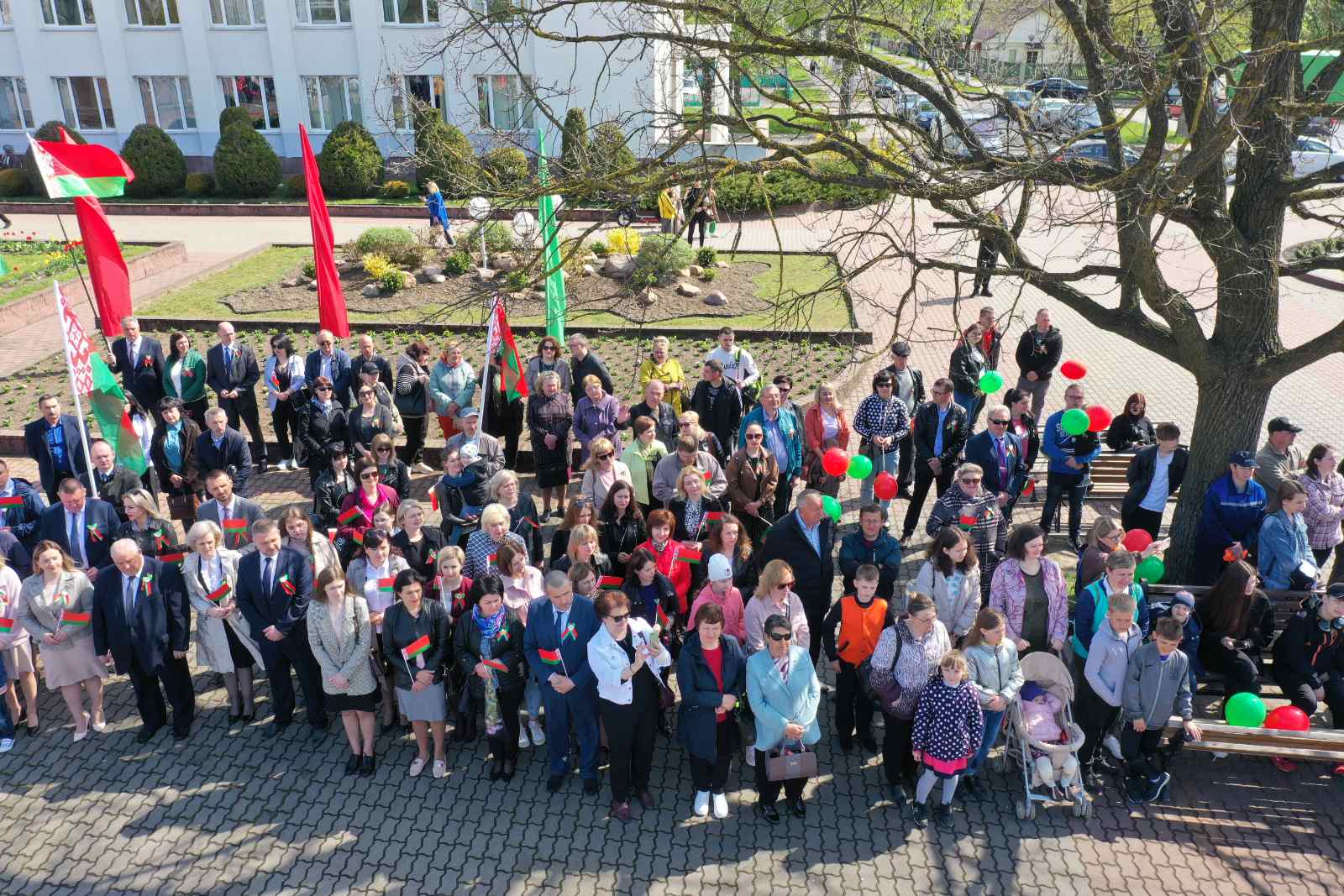 Лесхоз занесен на районную Доску почета
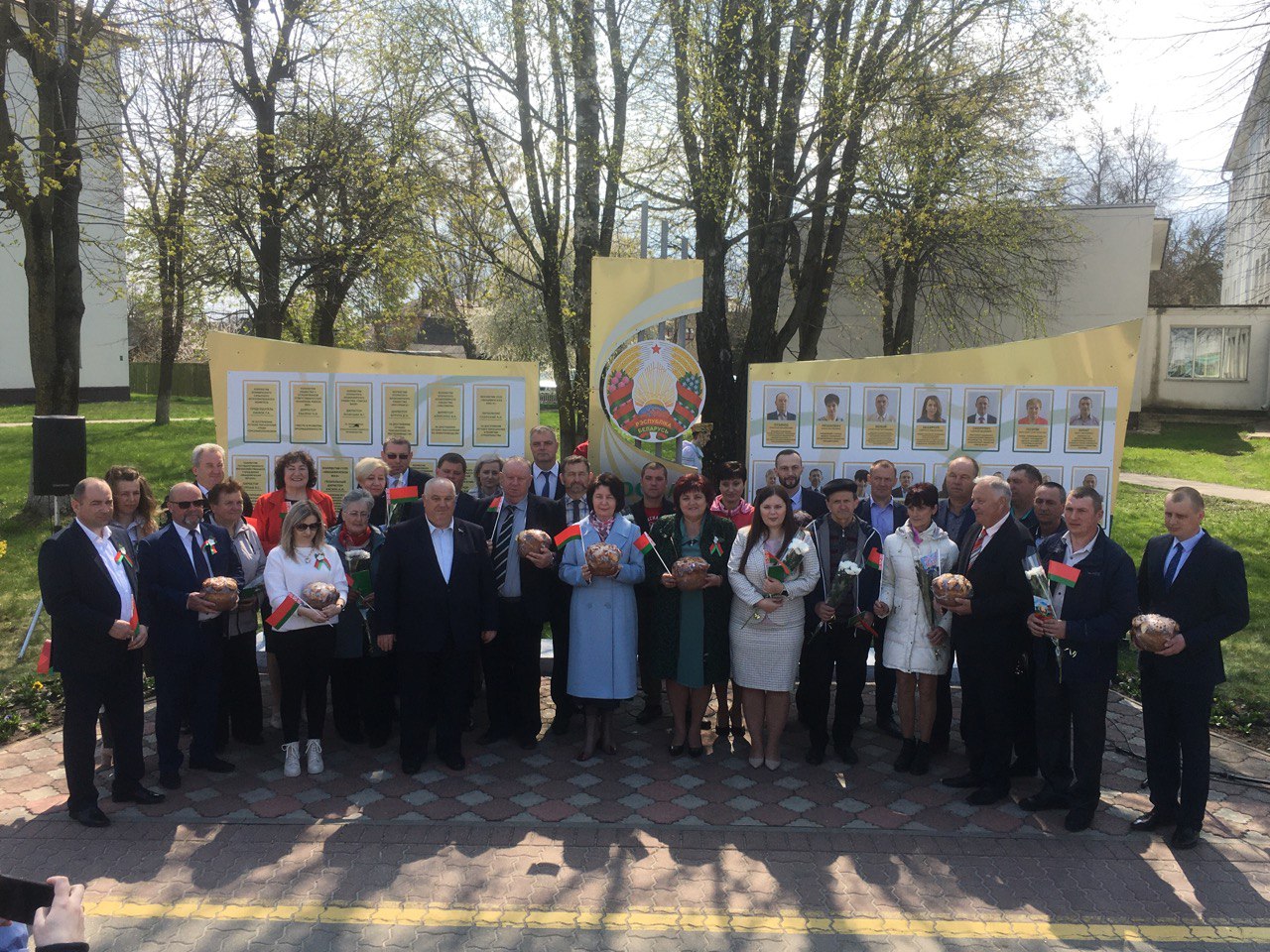 Прошел семинар по эффективности работы лесхоза в условиях эксперимента
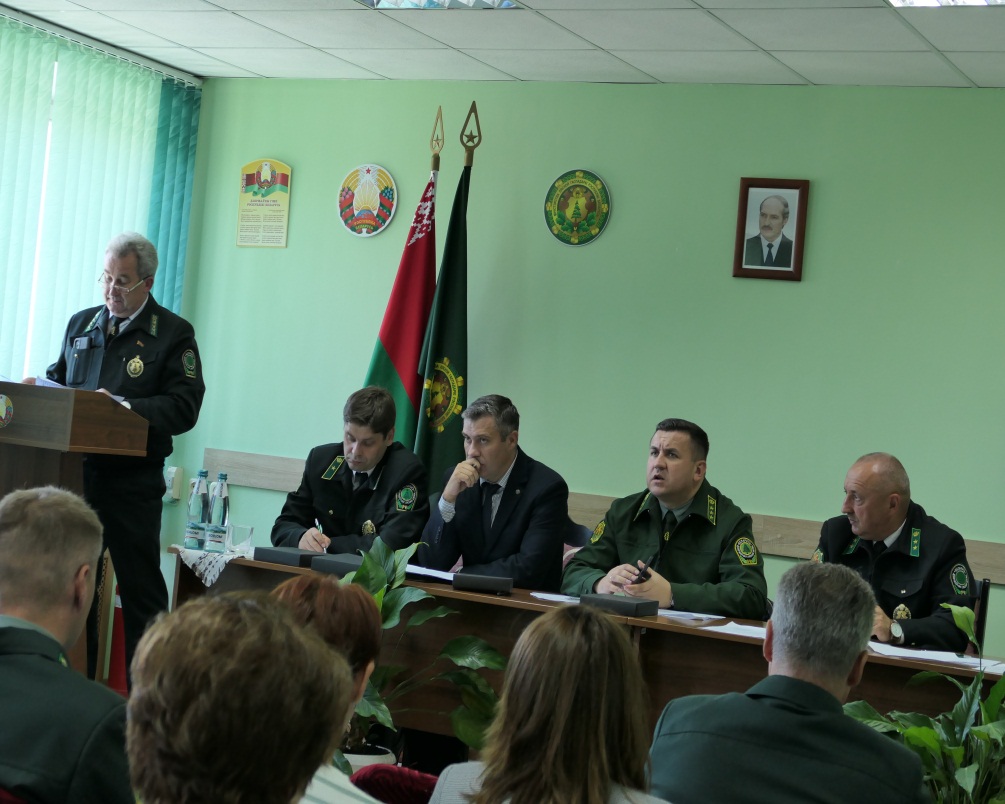 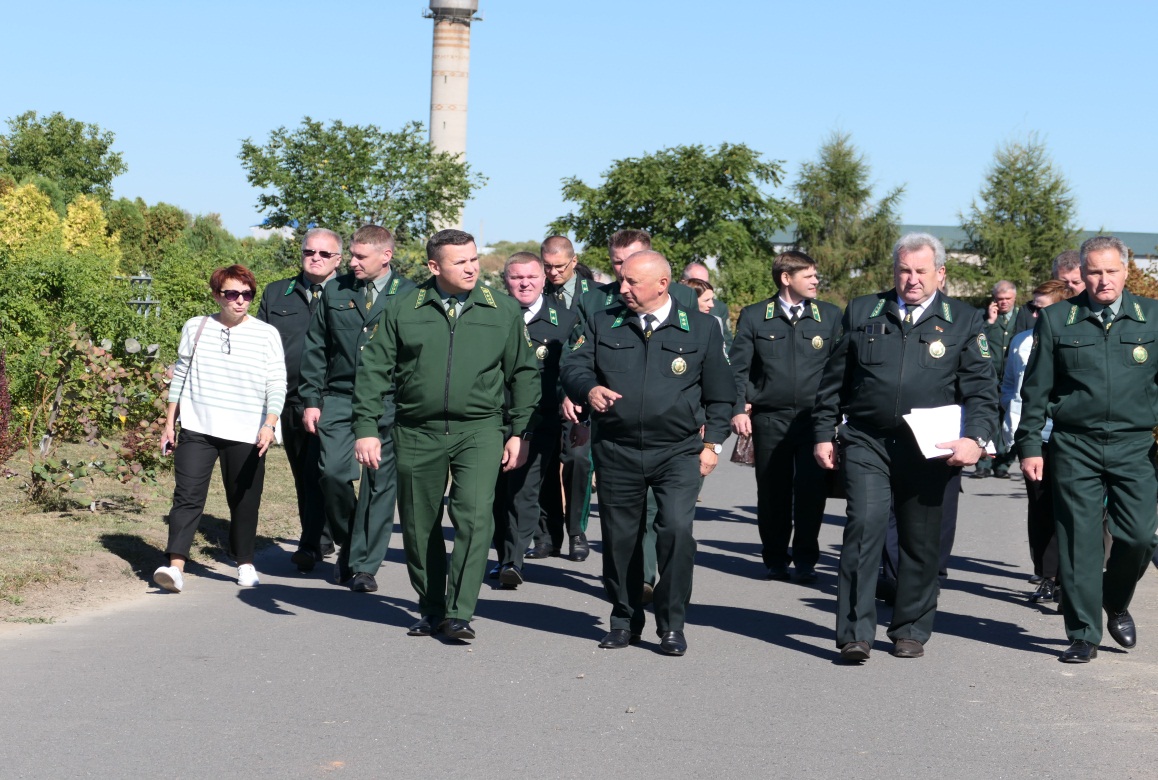 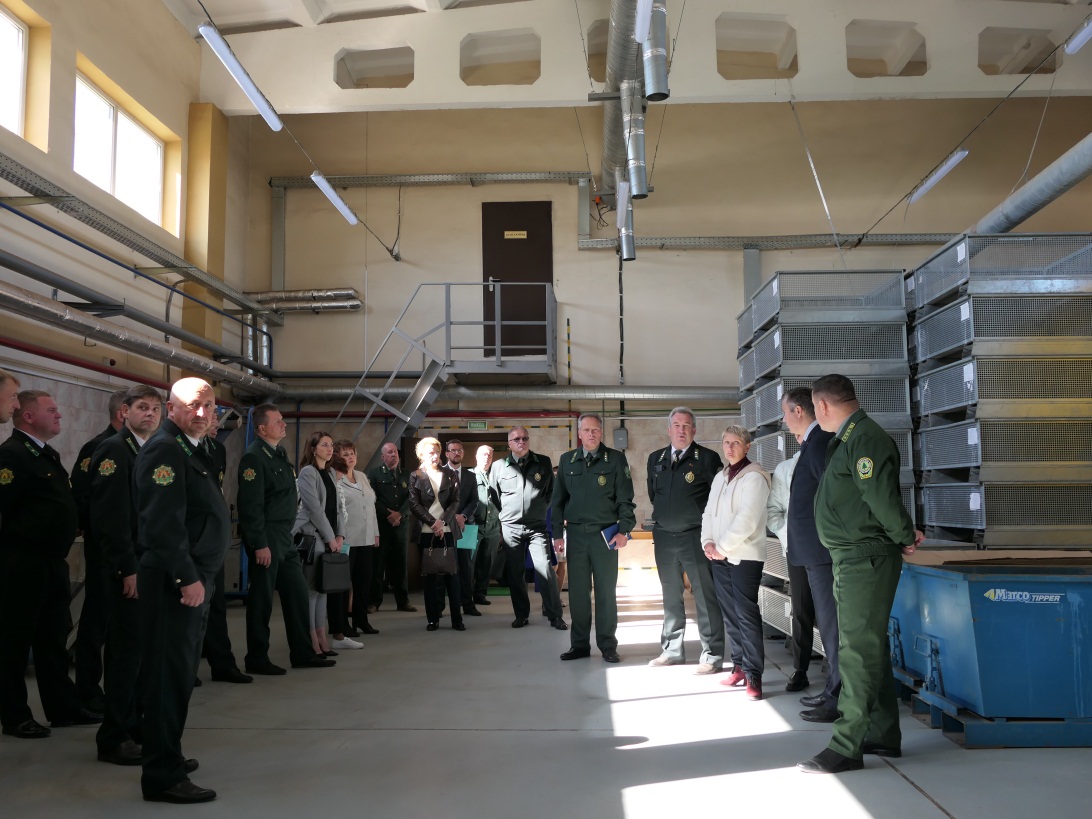 Команда лесхоза участвует в спортивных соревнованиях отраслевых и районных, неоднократно становиться победителями
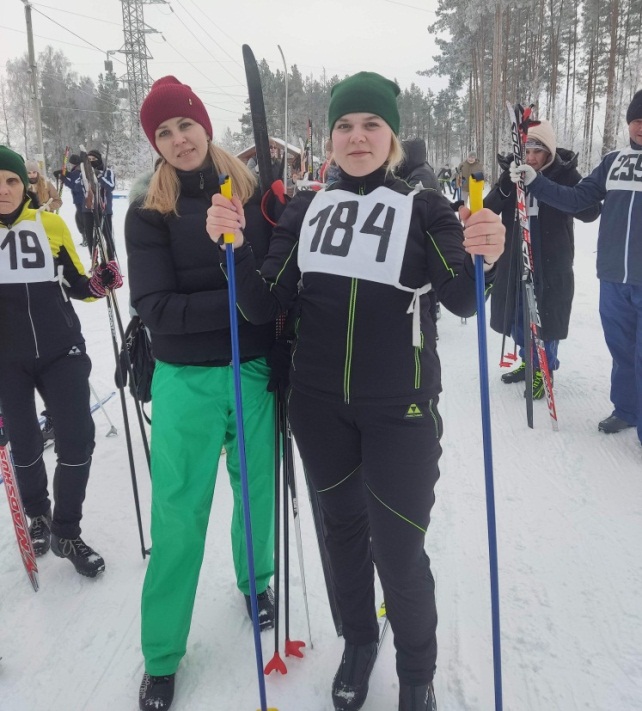 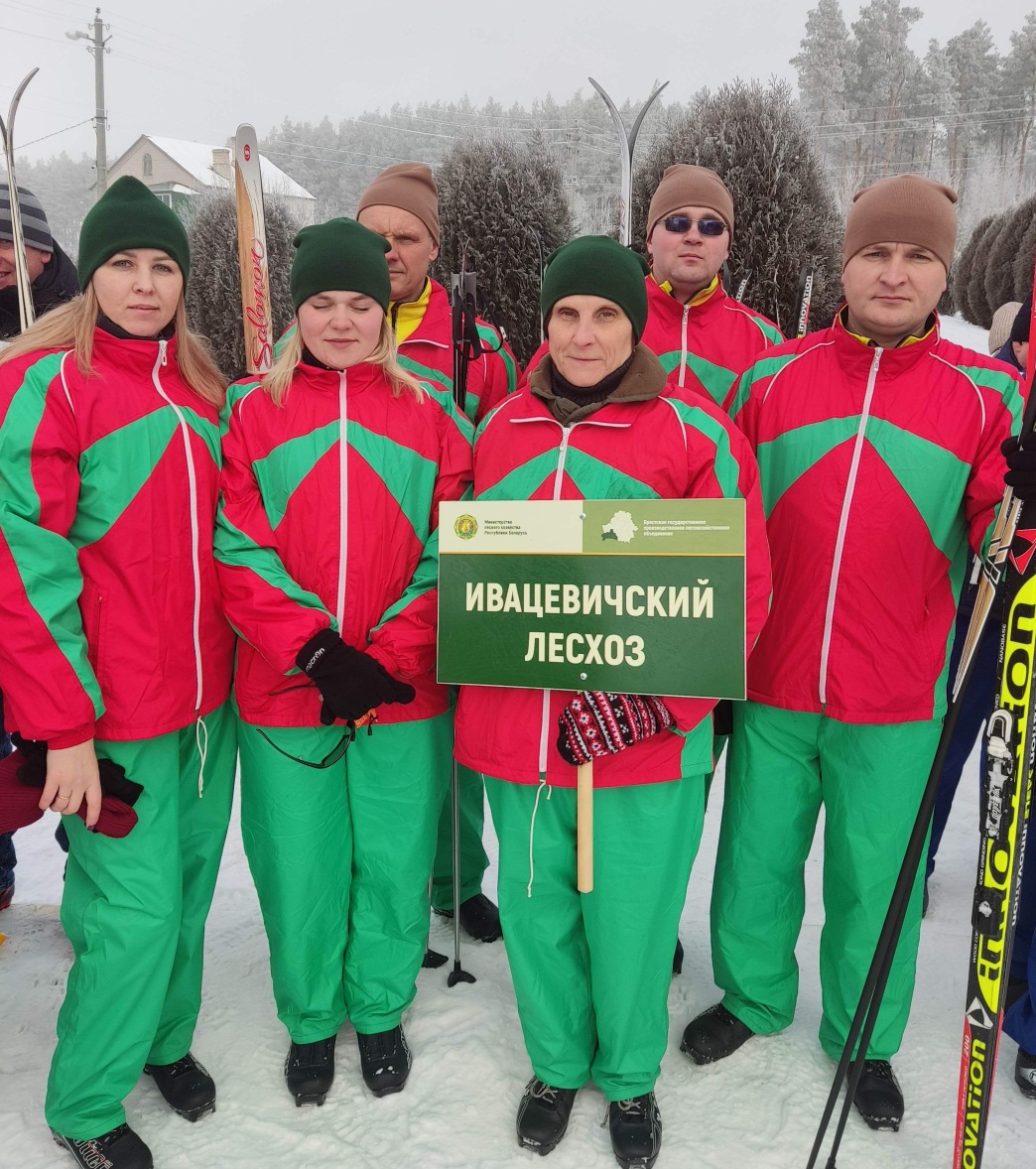 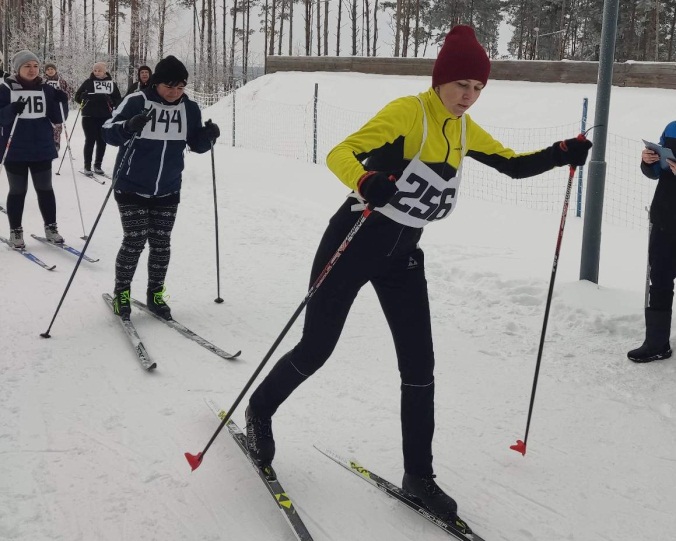 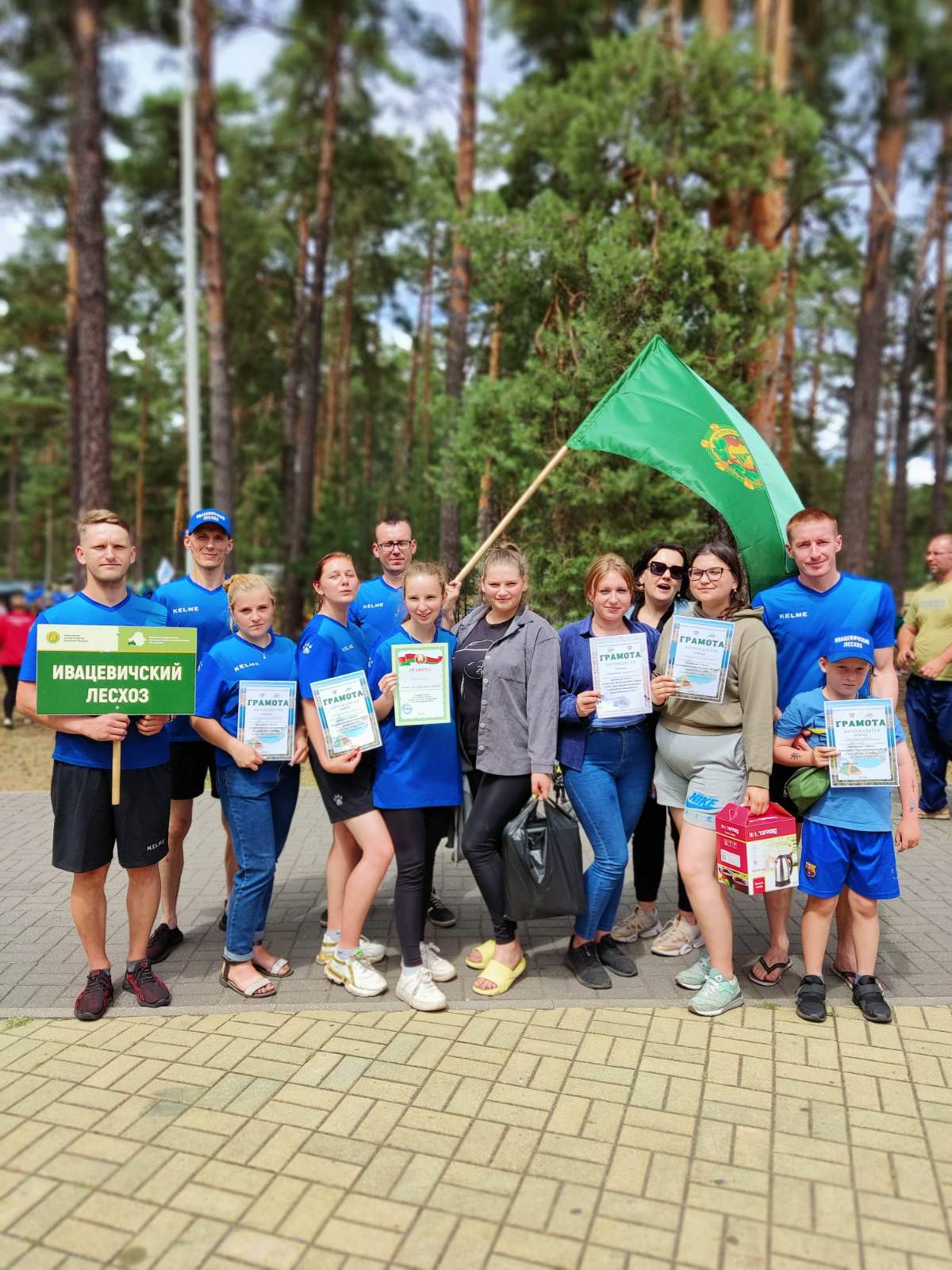 Туристический слет рабочей молодежи района посвященный Году исторической памяти
Участие в спортивных соревнованиях посвященных Году исторической памяти
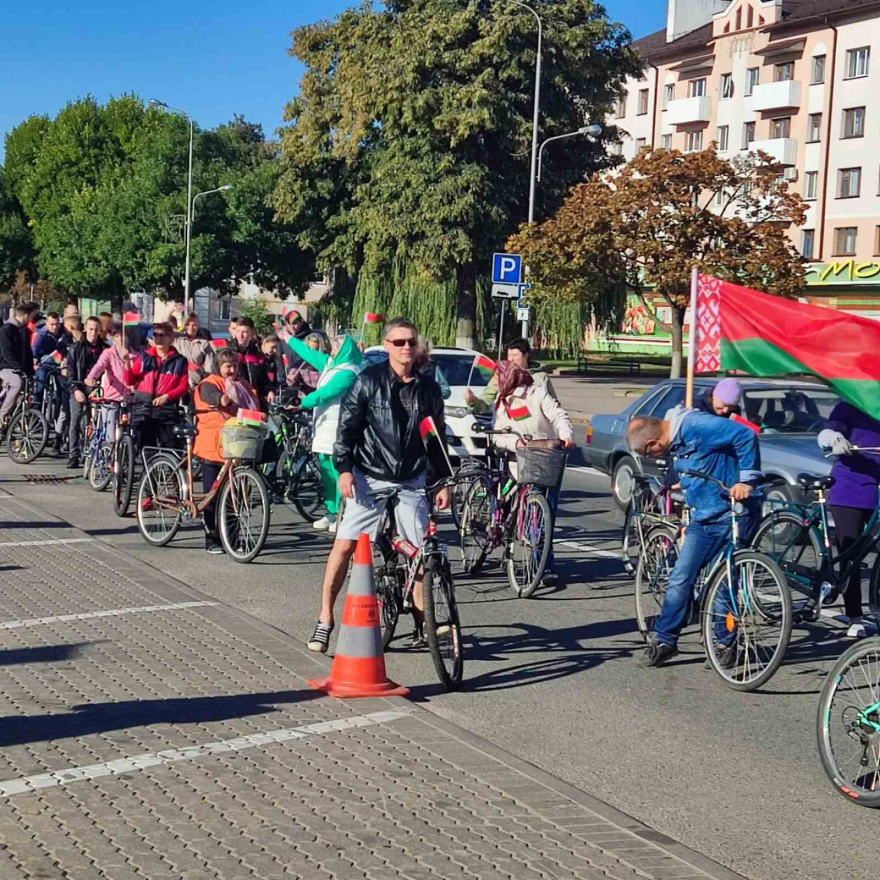 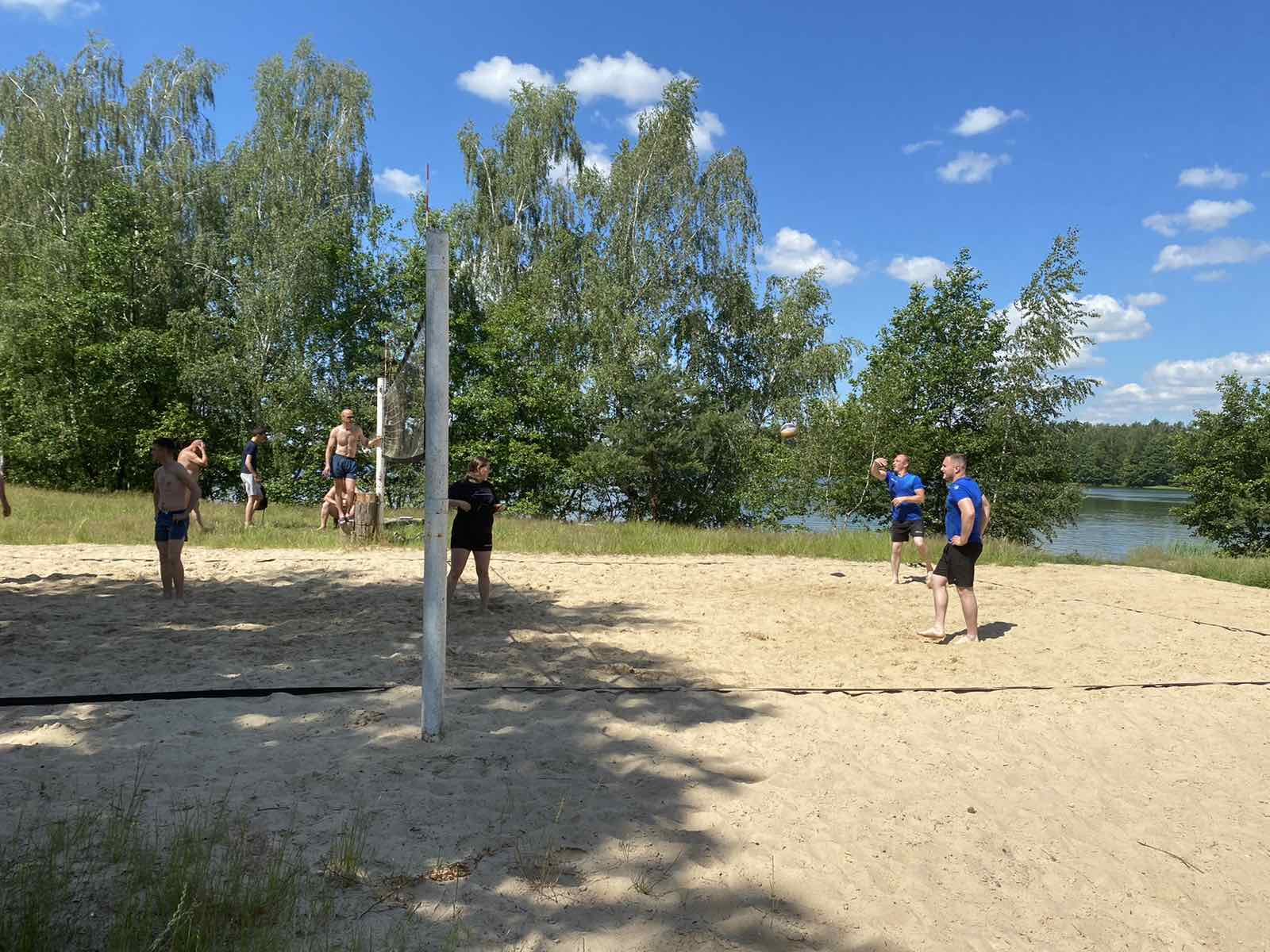 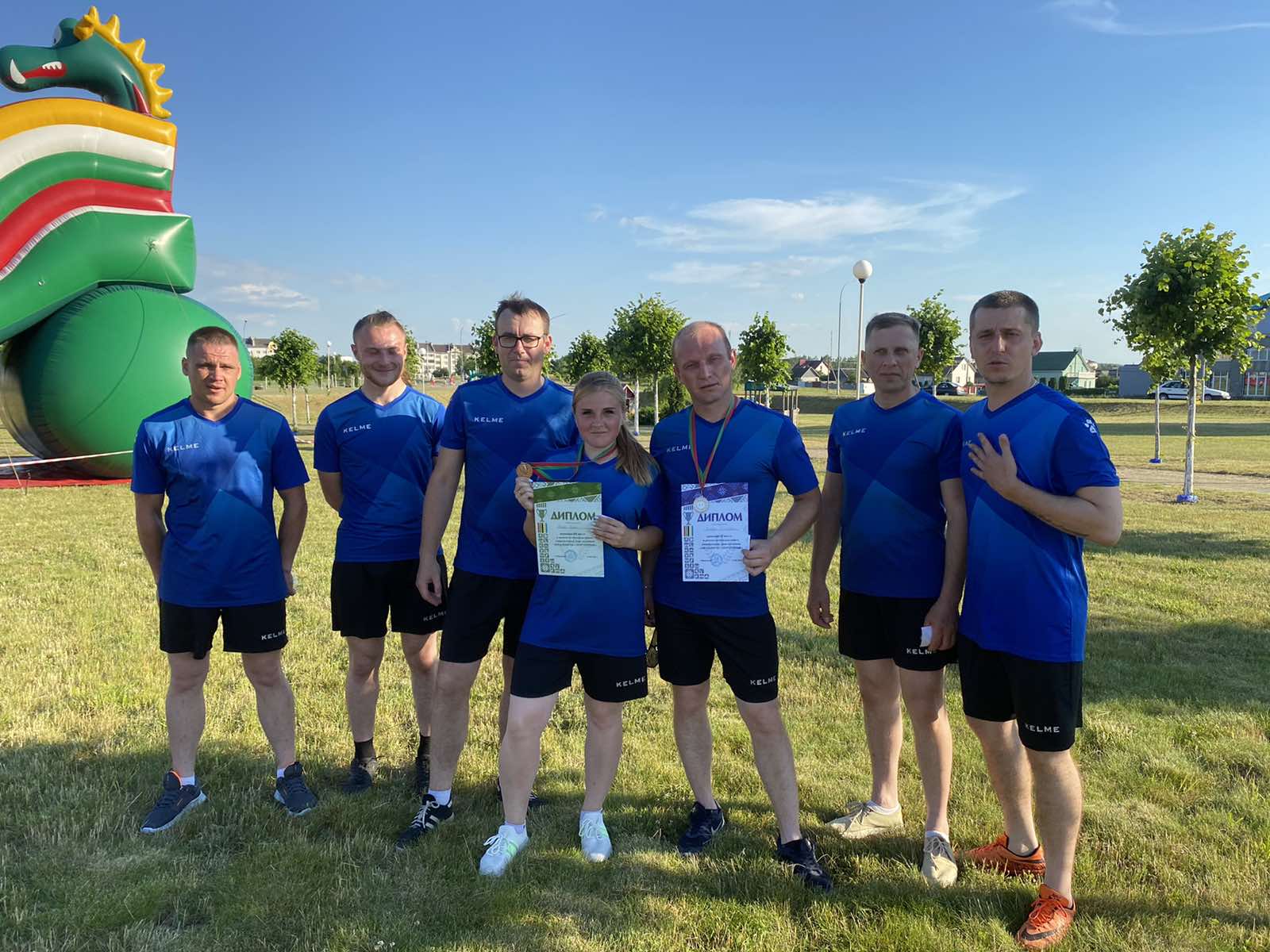 Неделя леса 2022
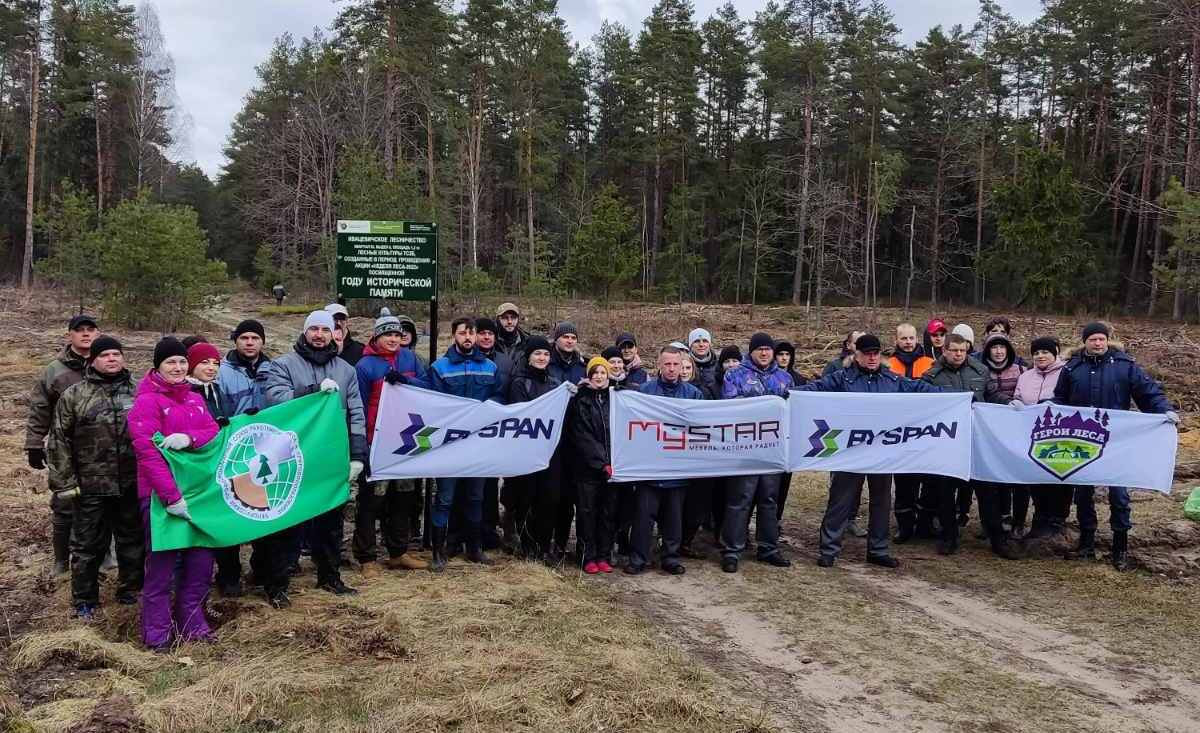 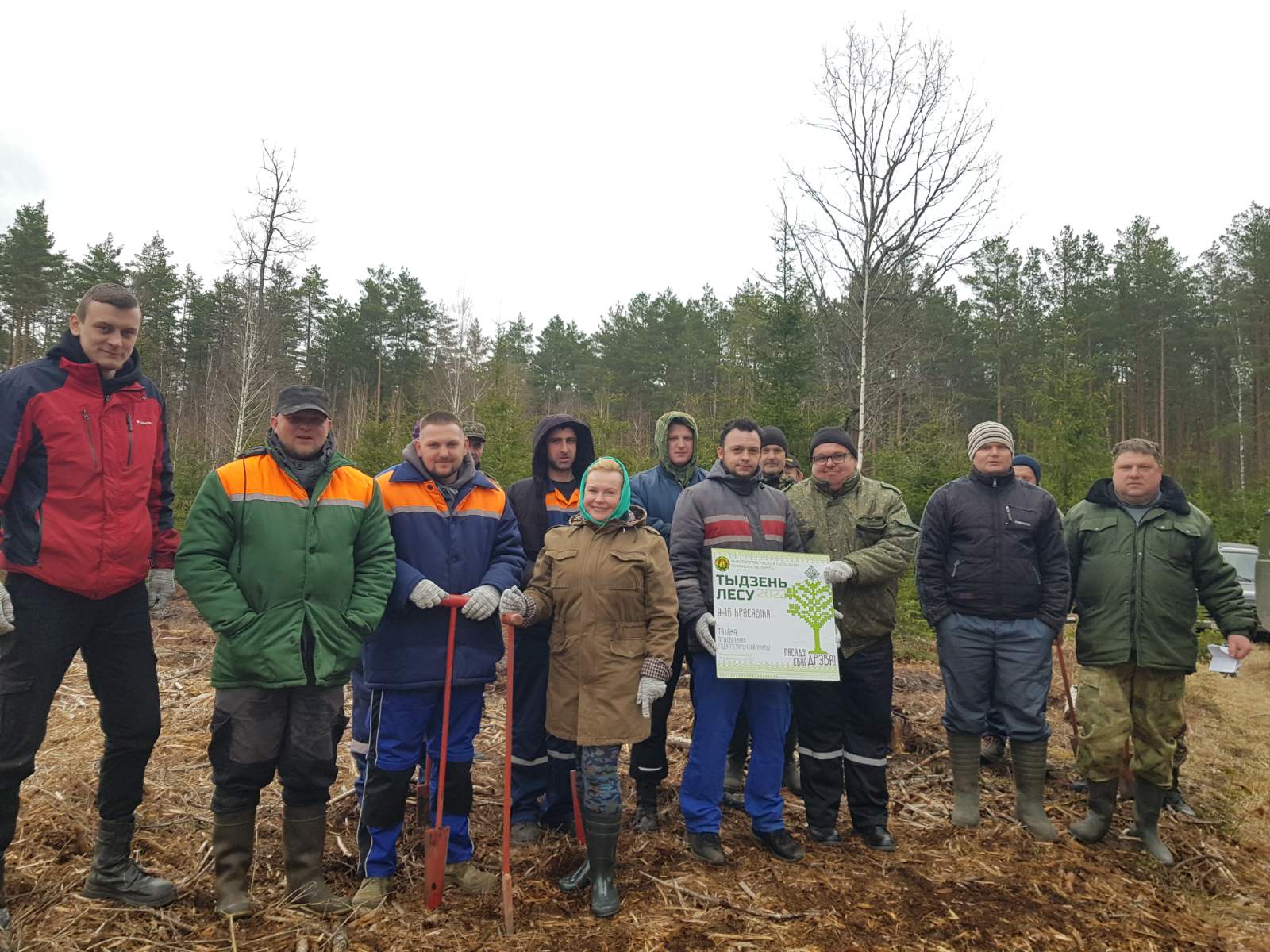 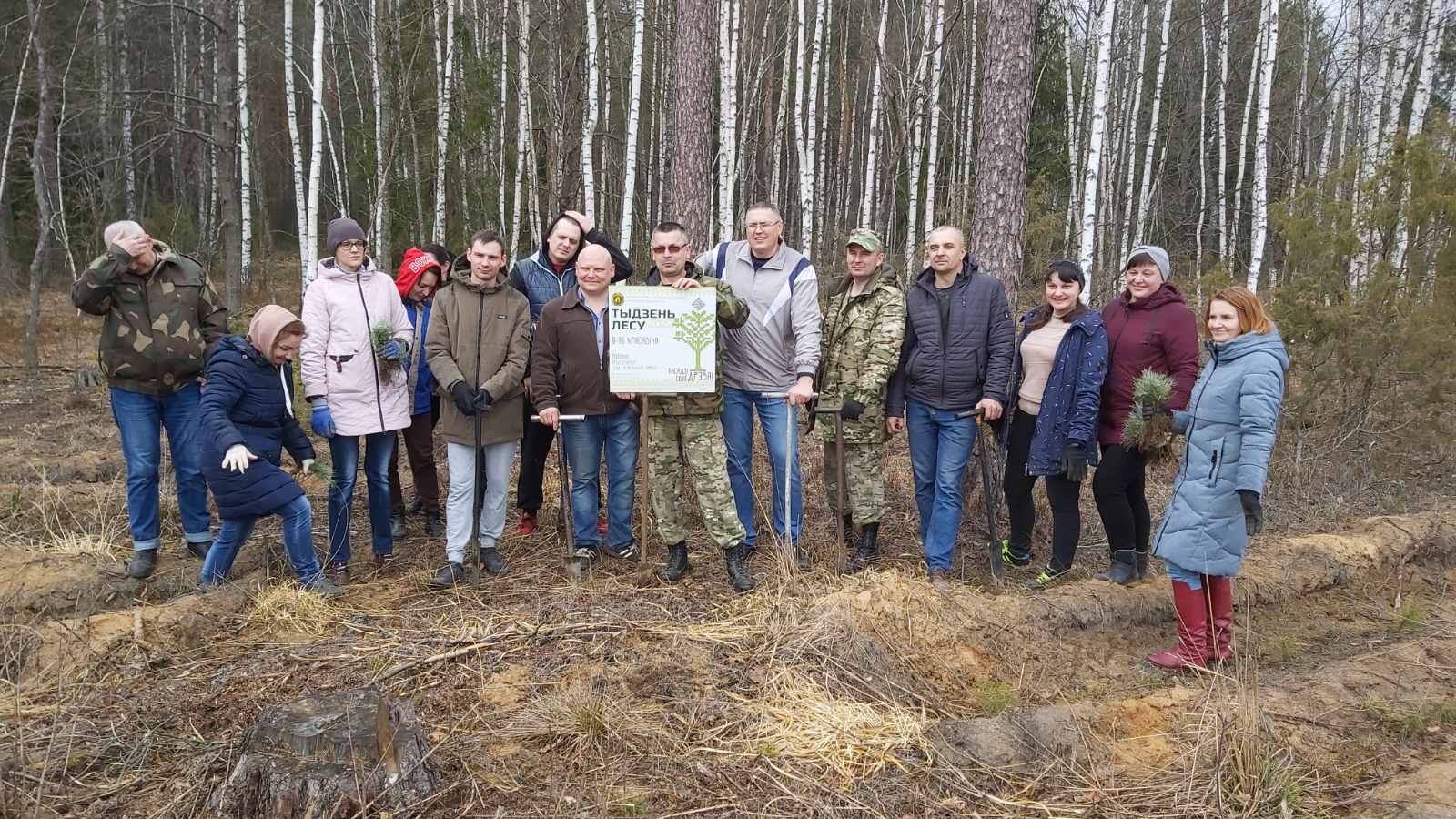 Команда лесхоза приняла участие в  соревнованиях по пожарному мастерству.
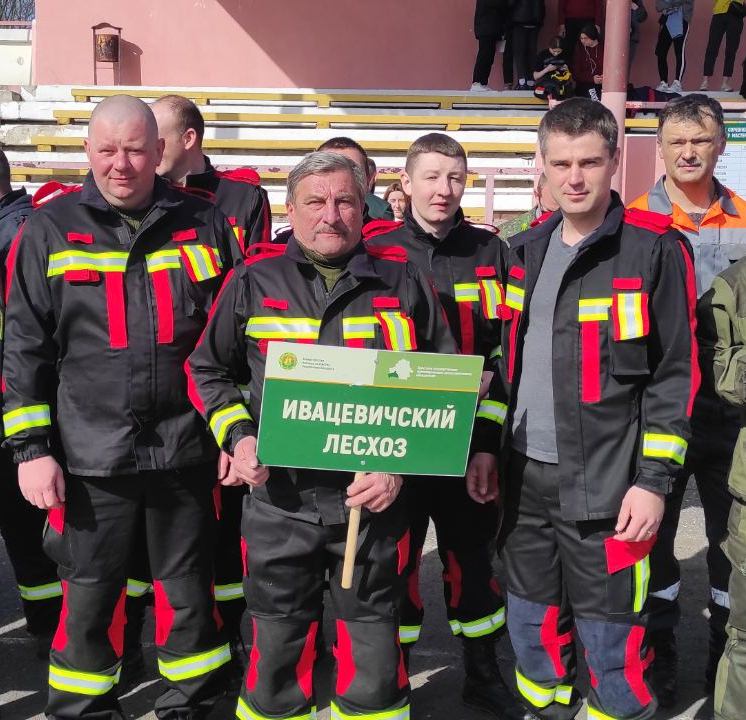 Проведение дней информирования, беседы в коллективах лесхоза и лесничеств
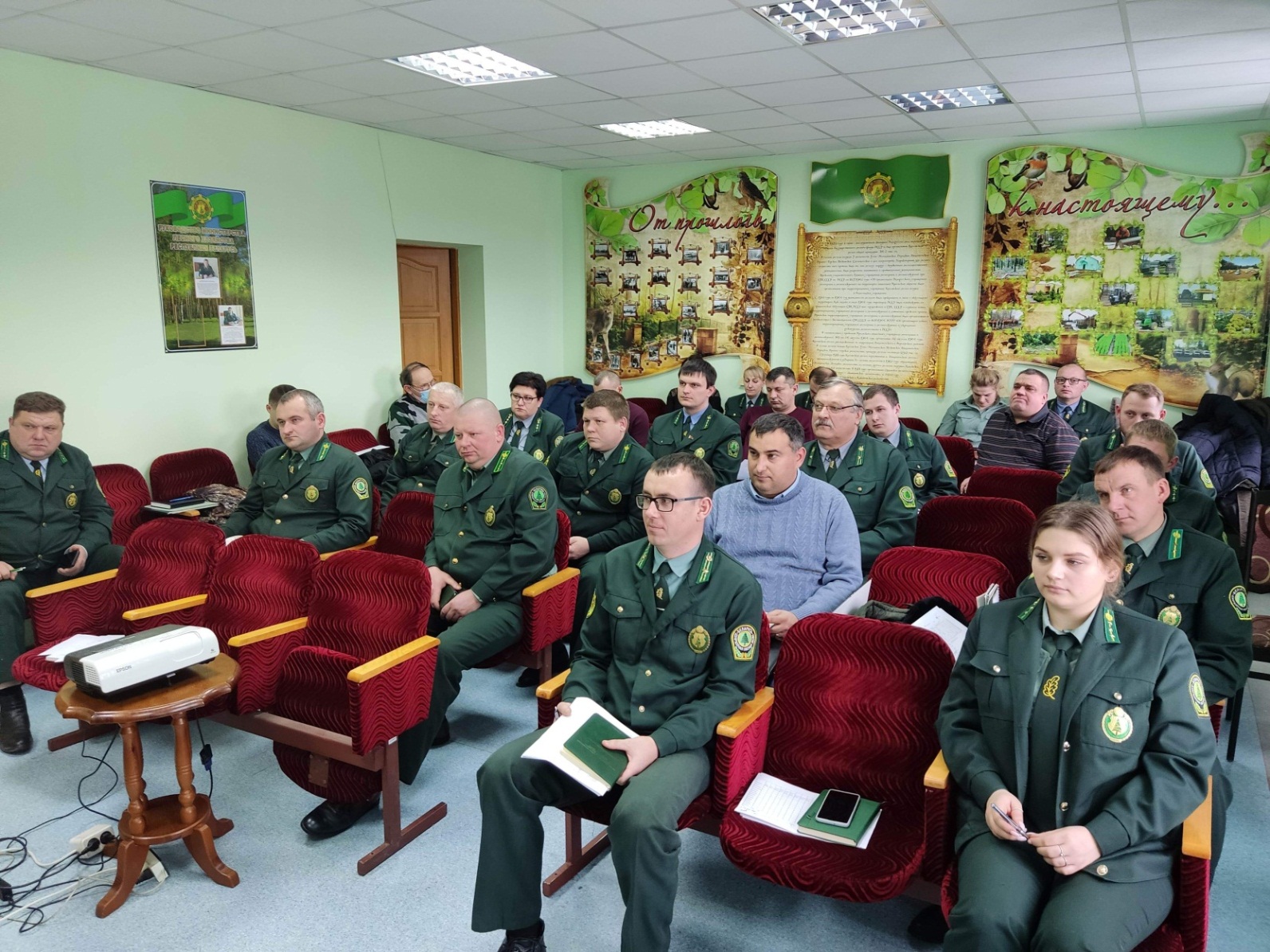 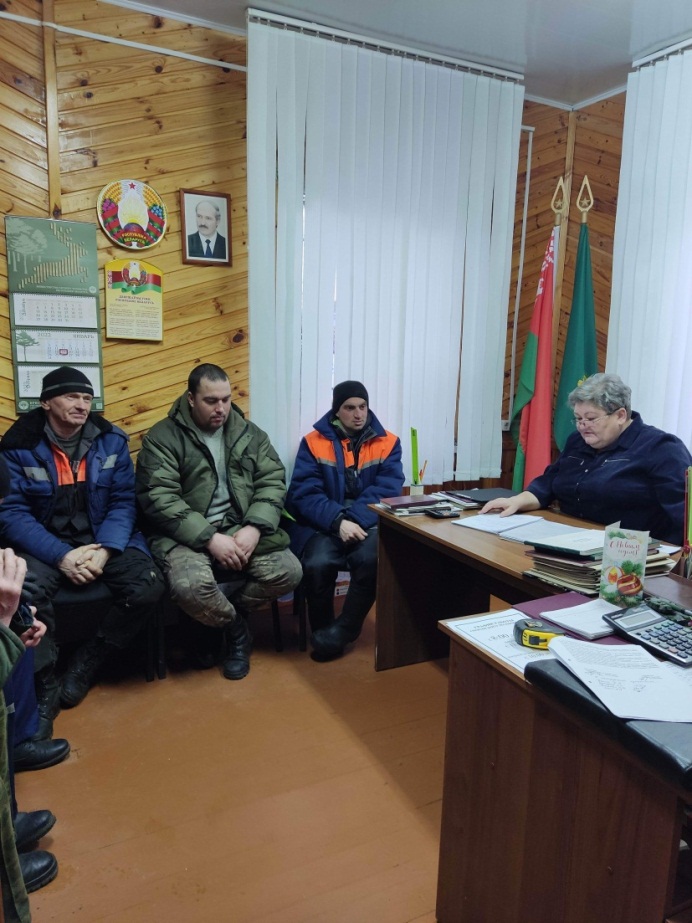 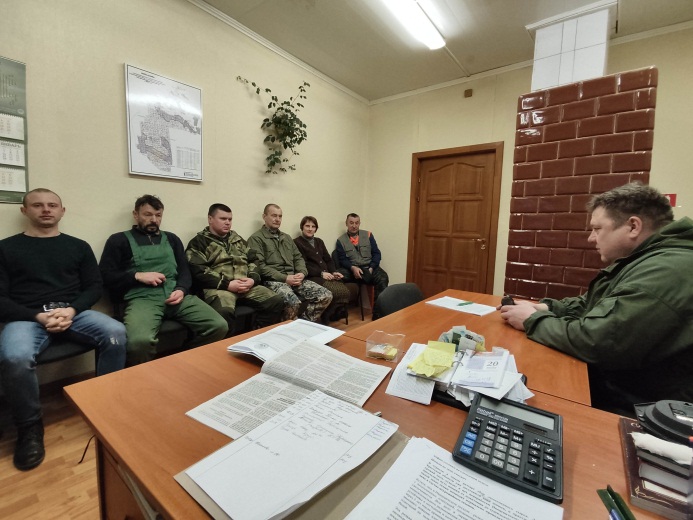 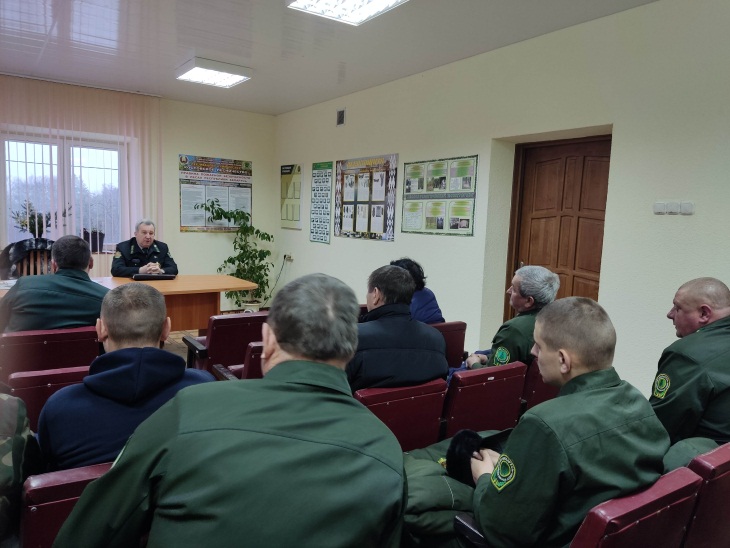 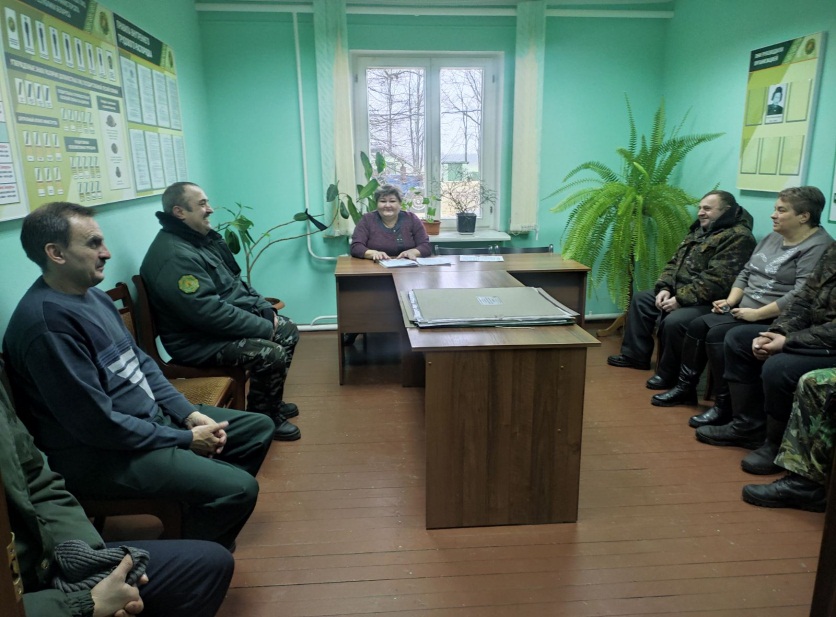 В течении года посетили музей Великой Отечественной войны в Минске, Брестскую крепость музей, музей городах Ивацевичи и Береза
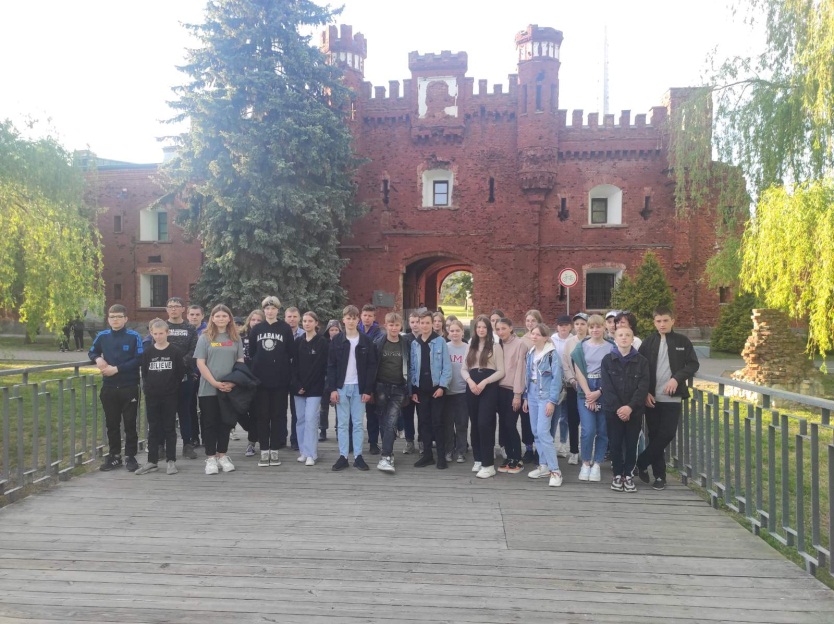 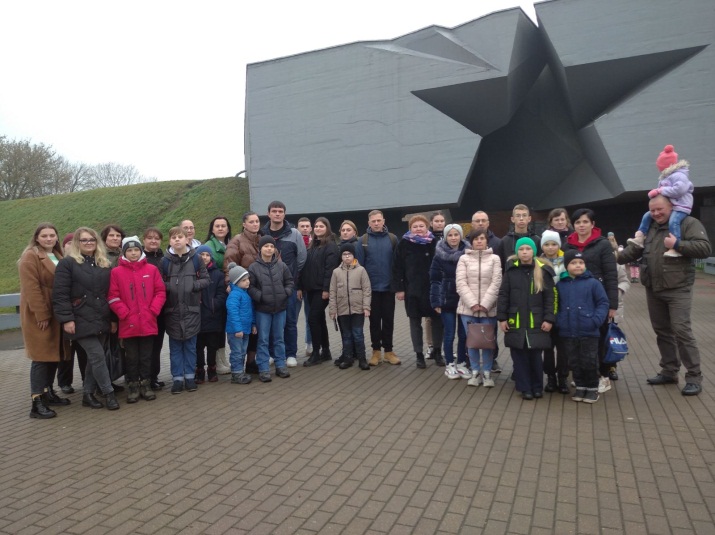 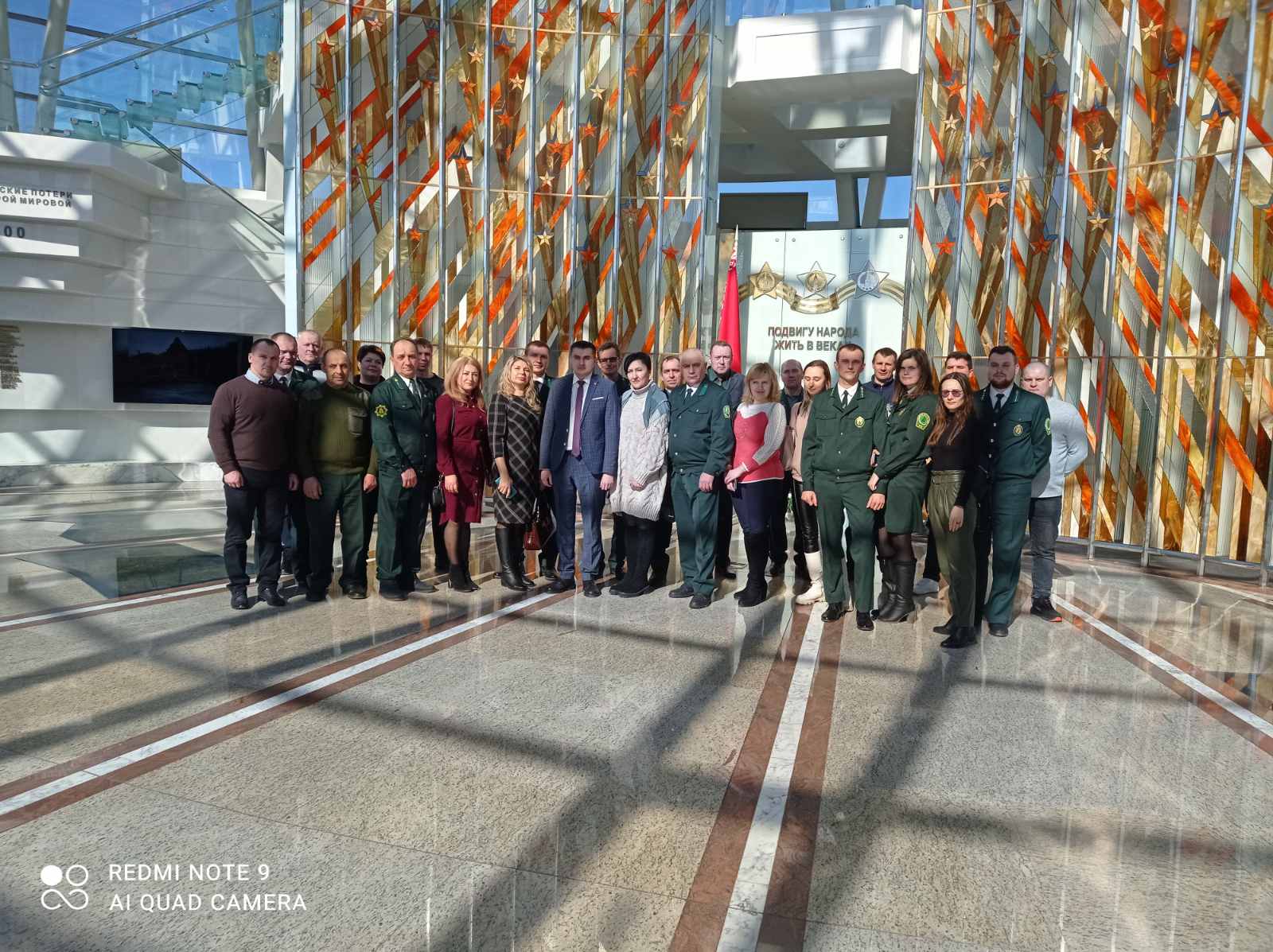 В учебных заведениях проводится профориентация  по лесному профилю
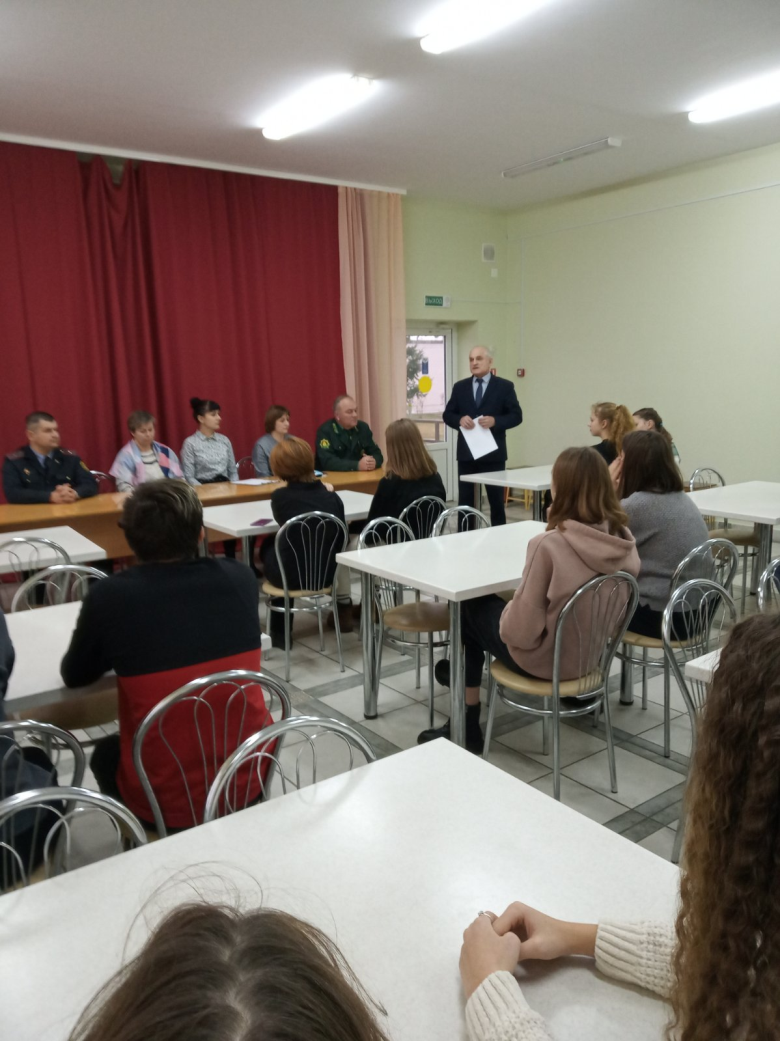 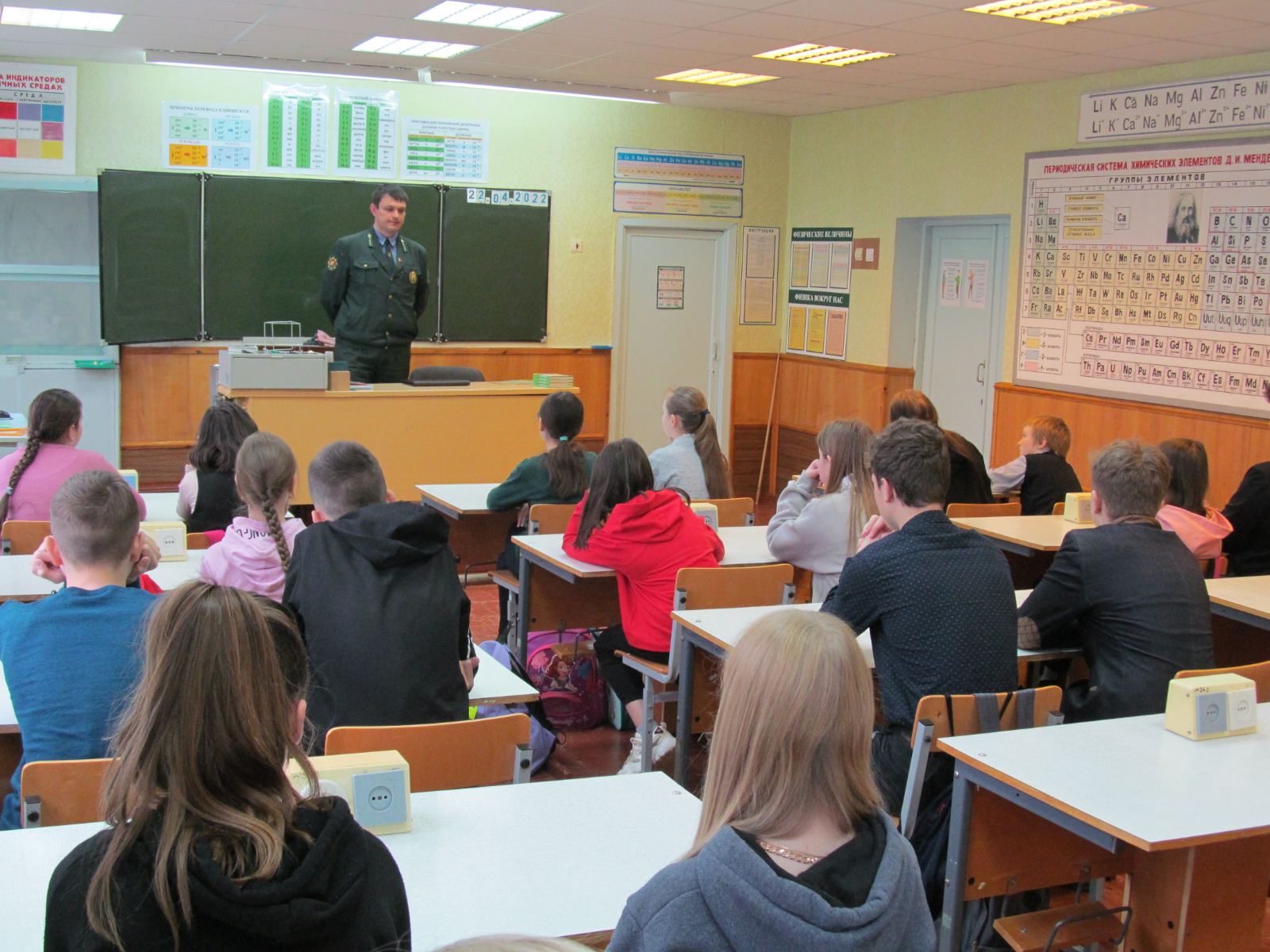 Проводятся экскурсии школьников
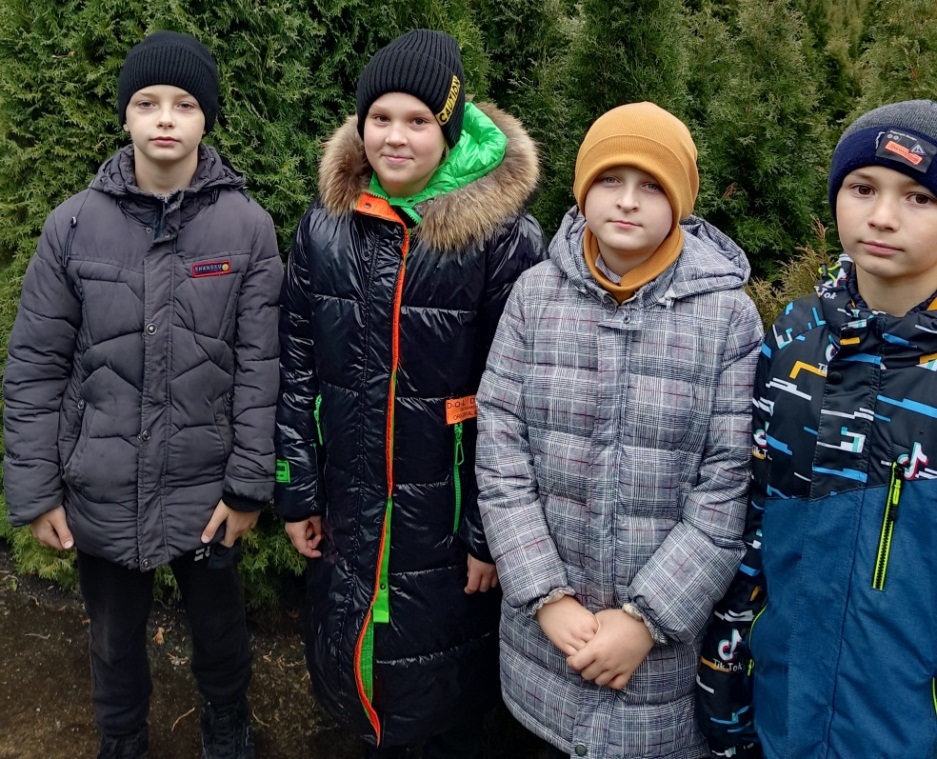 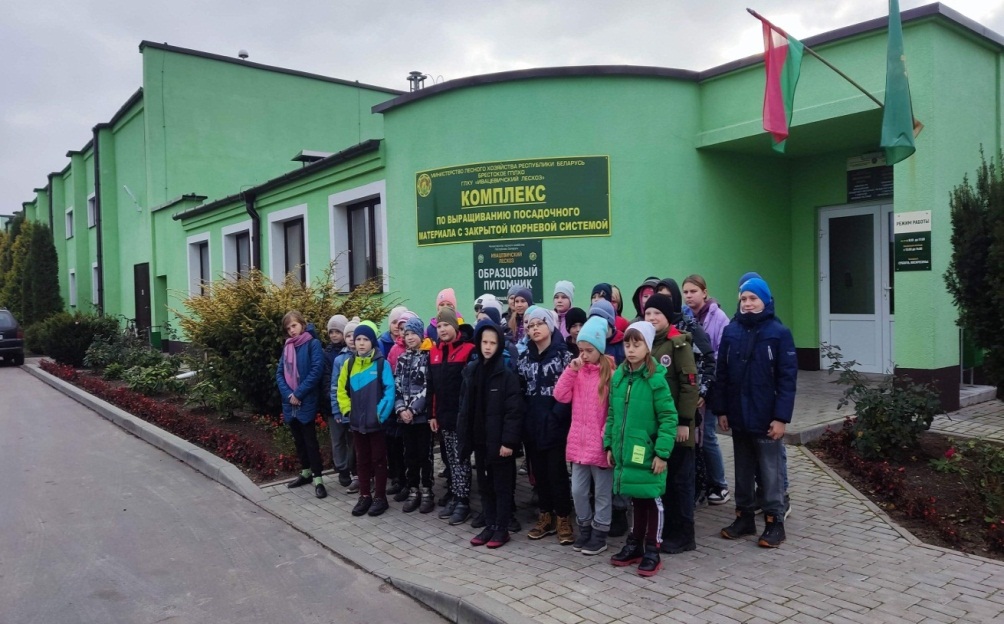 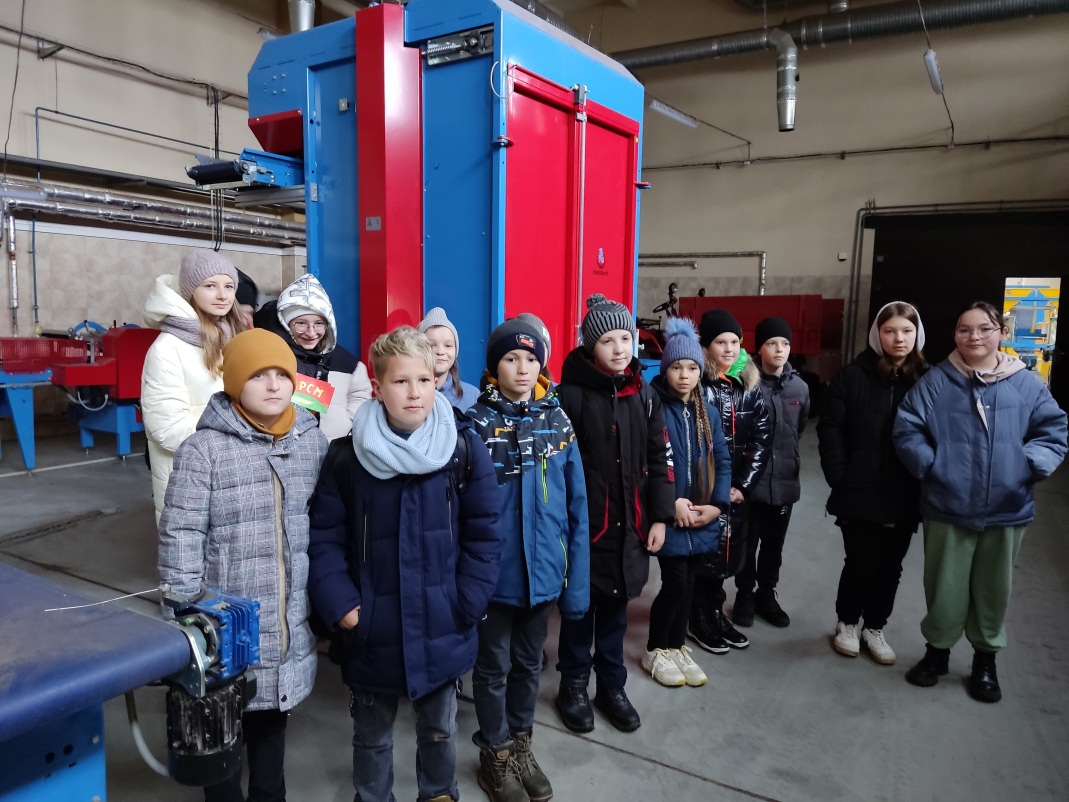 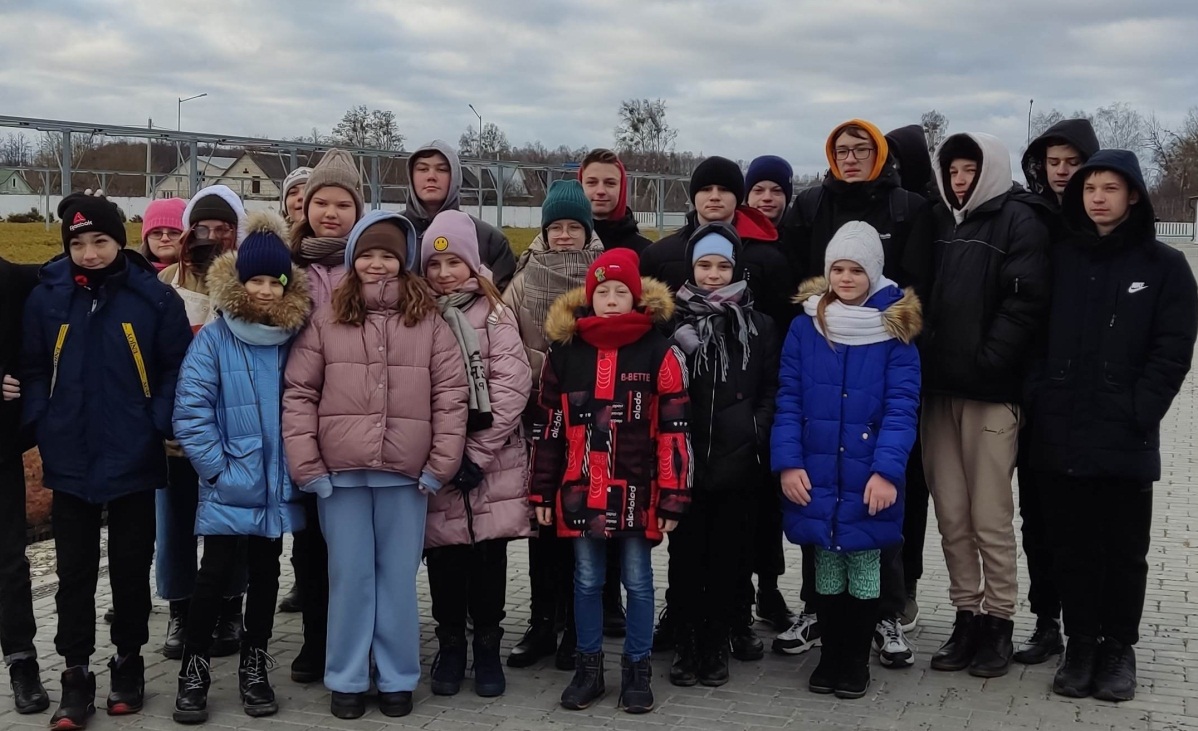 В лесхозе работал студенческий отряд в составе 24  человек
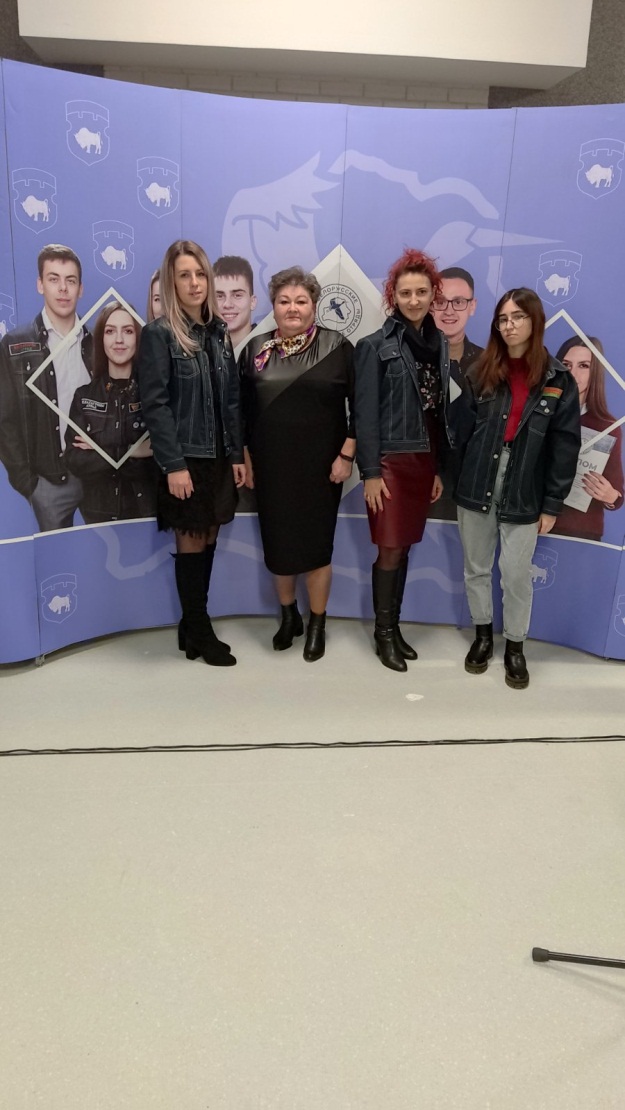 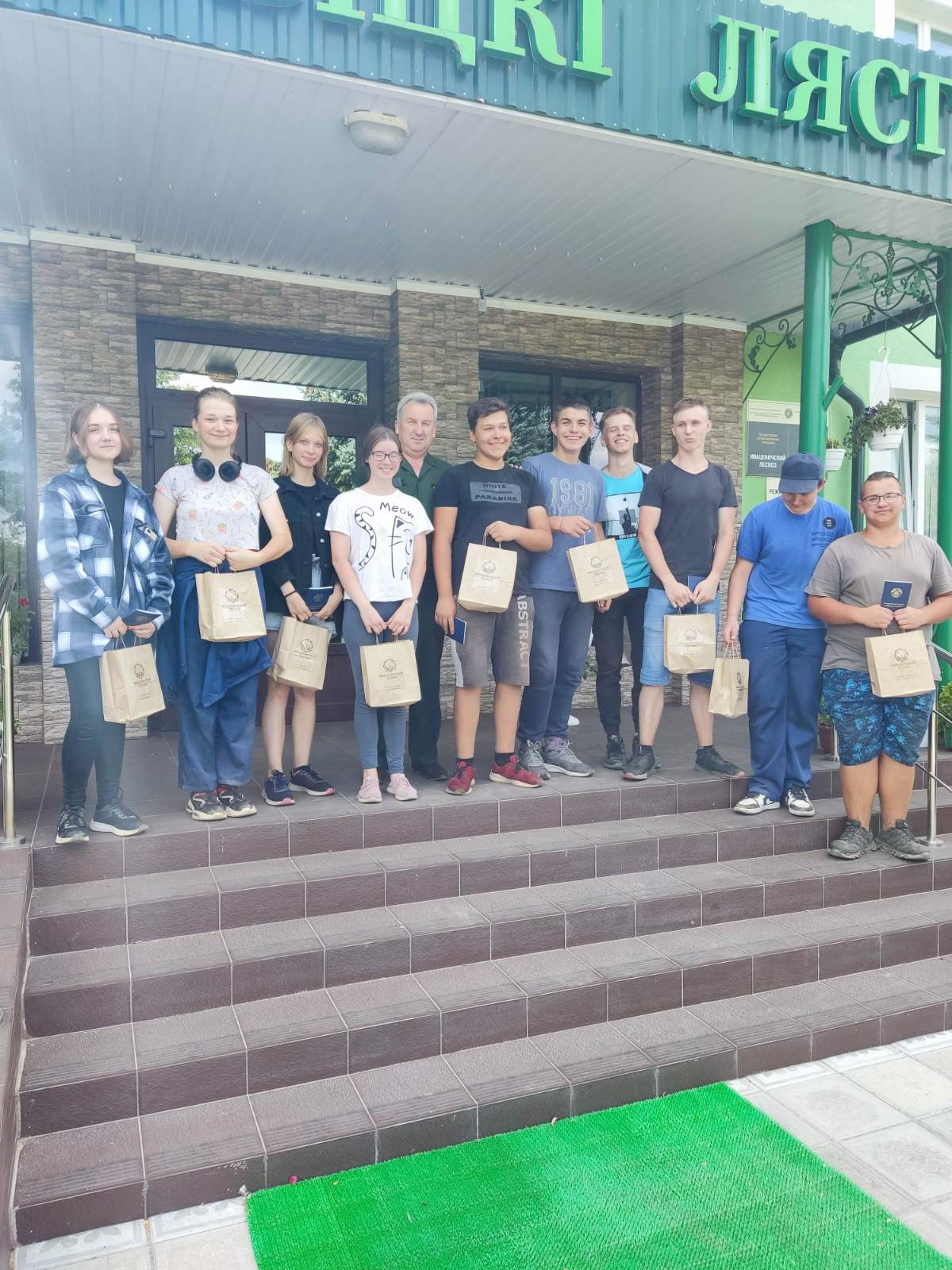 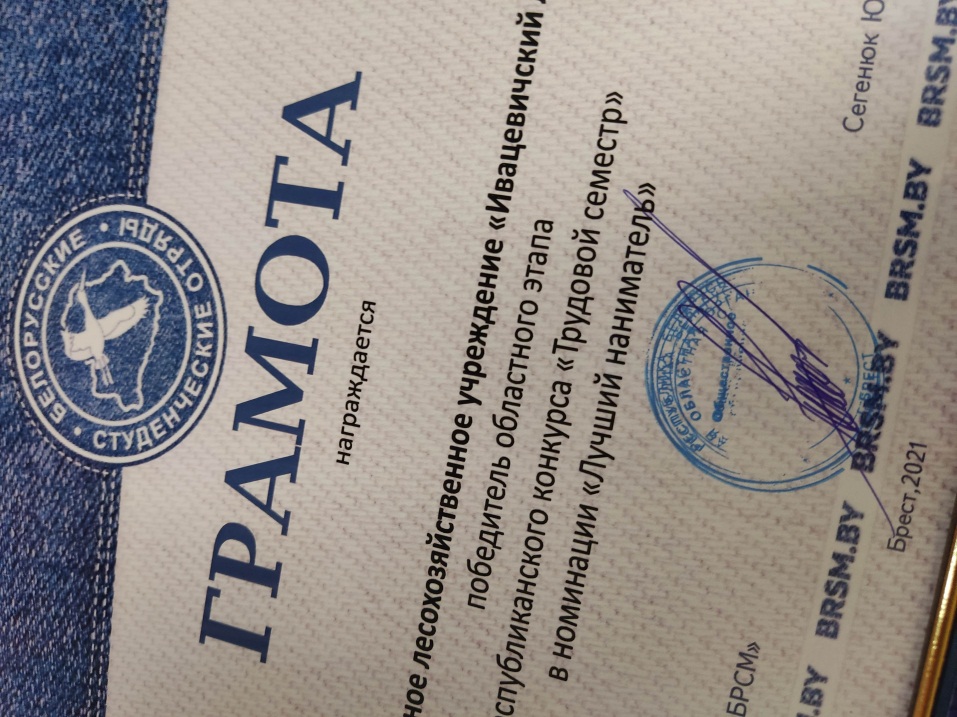 Функционирует три школьных лесничества, ребята являются активными участниками всех акций, конкурсов мероприятий
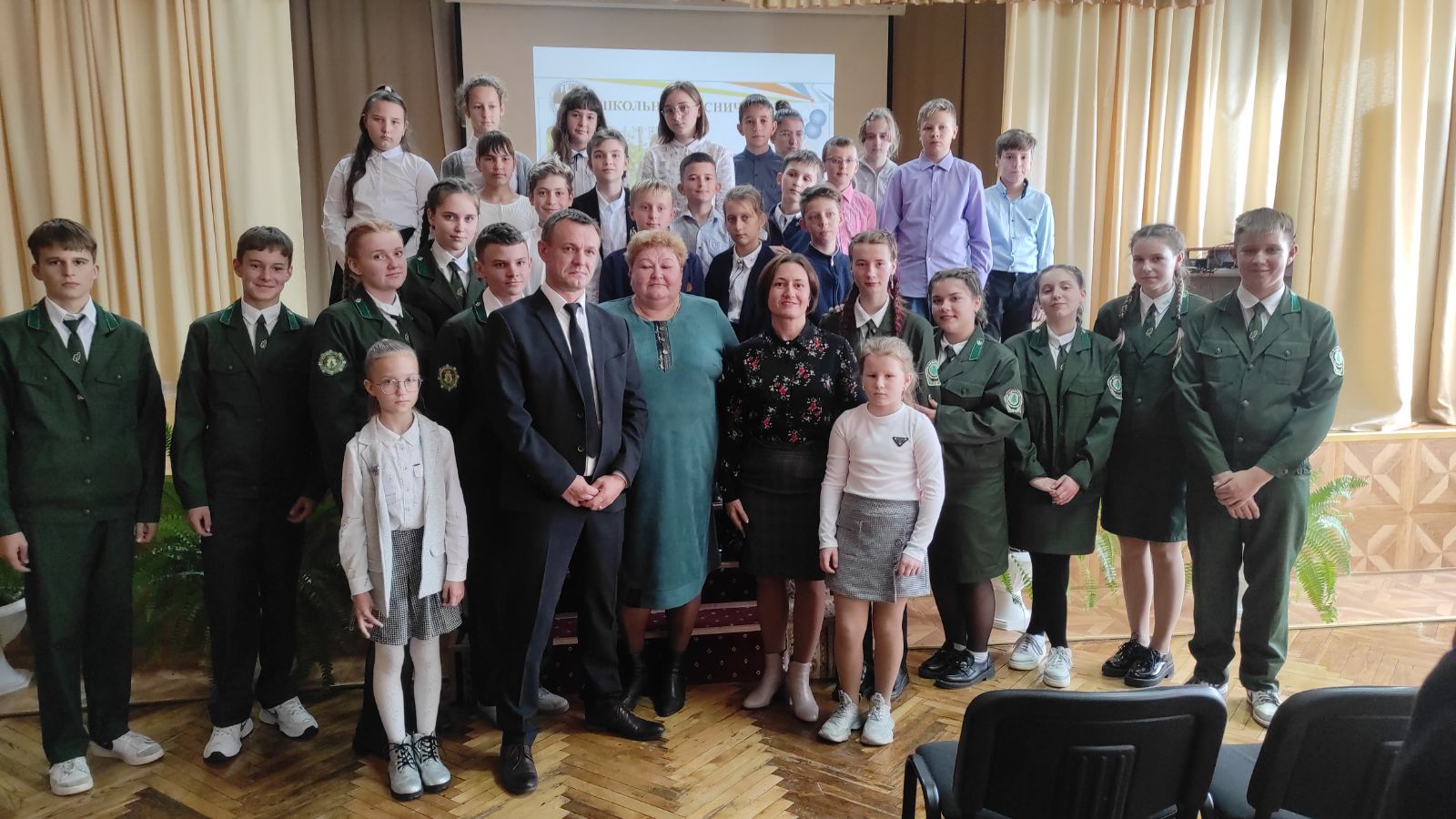 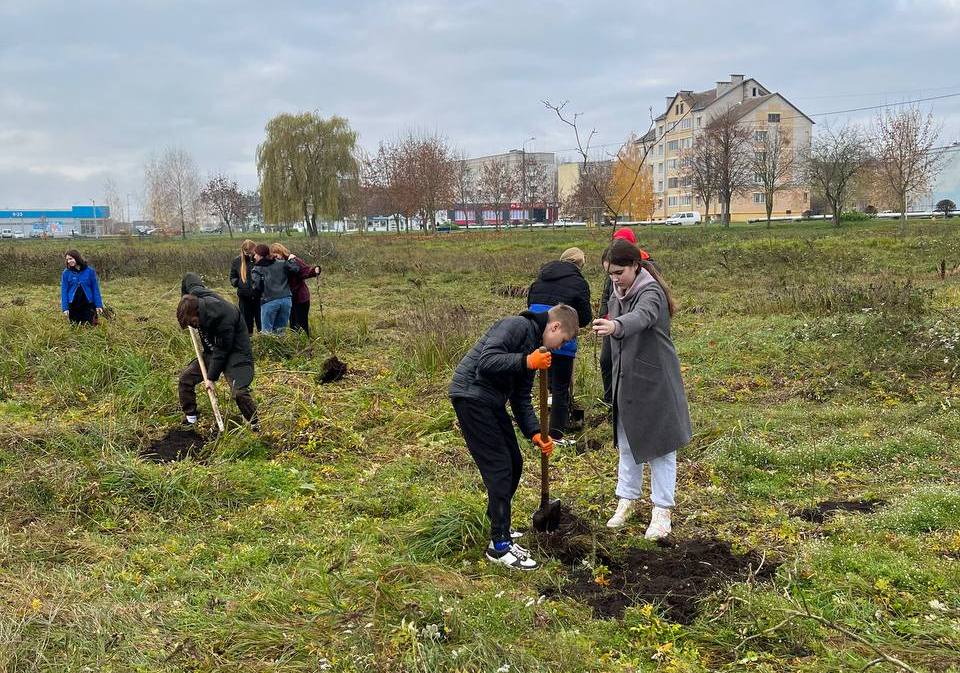 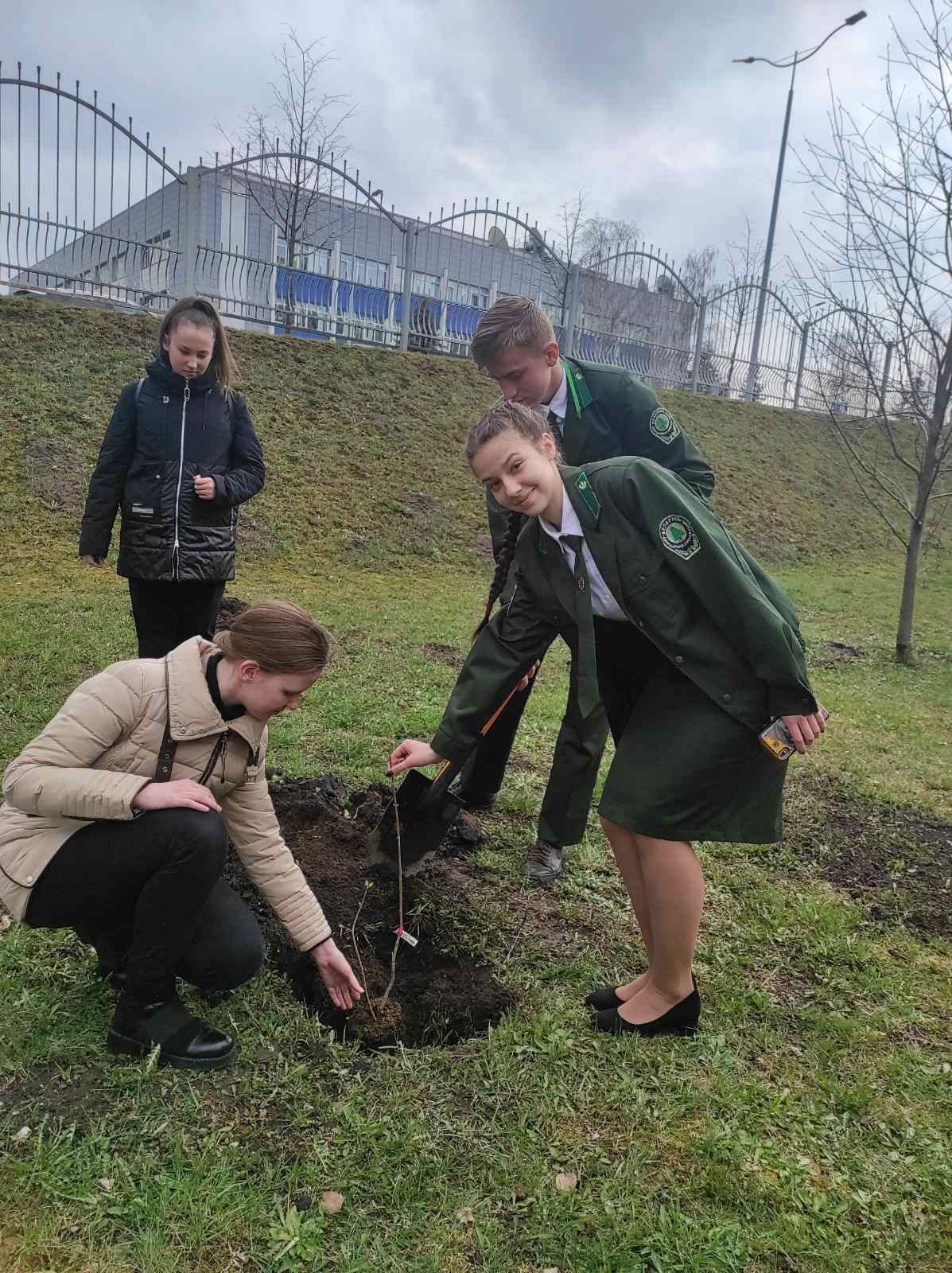 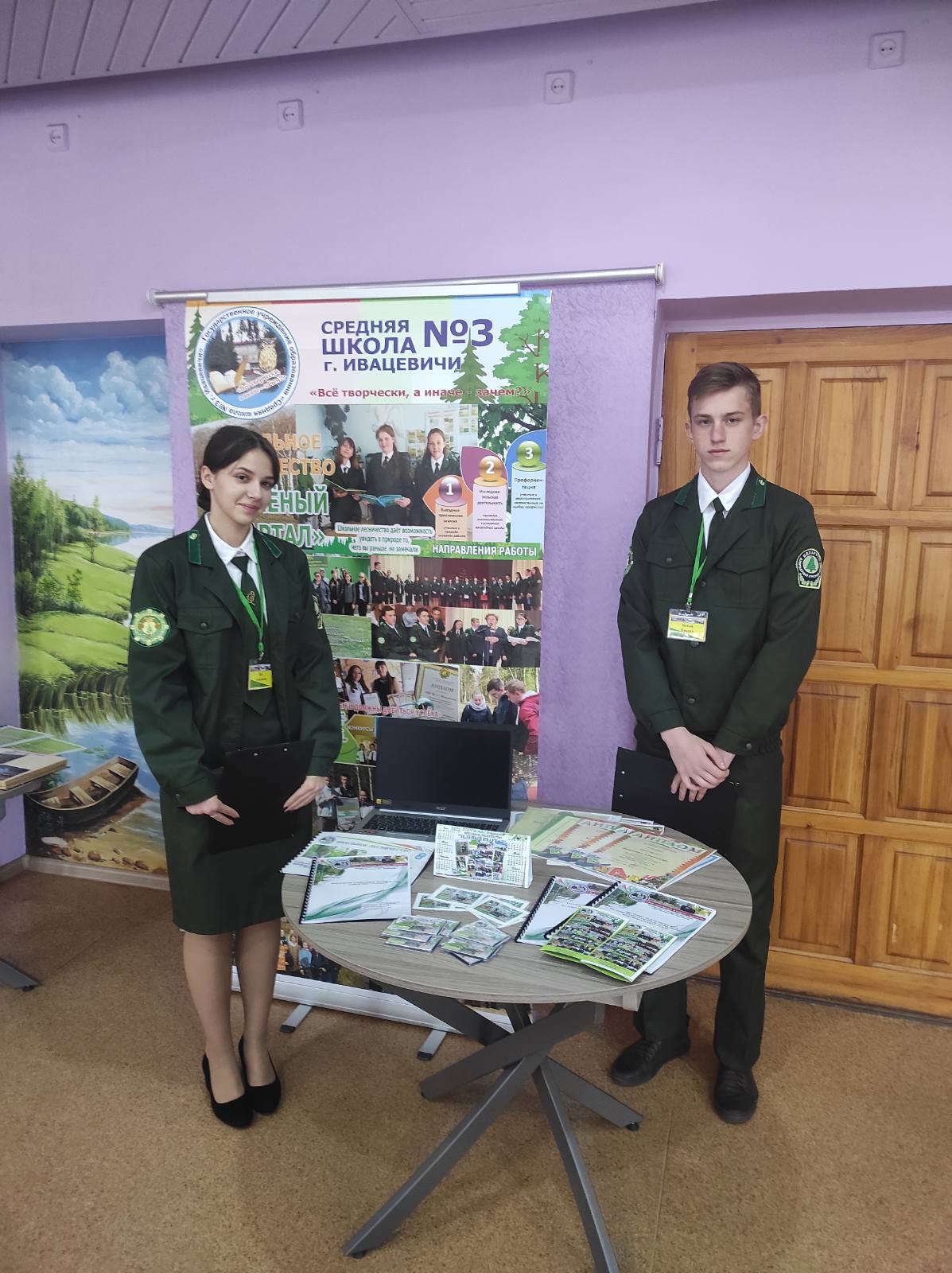 Проведение уроков в школе
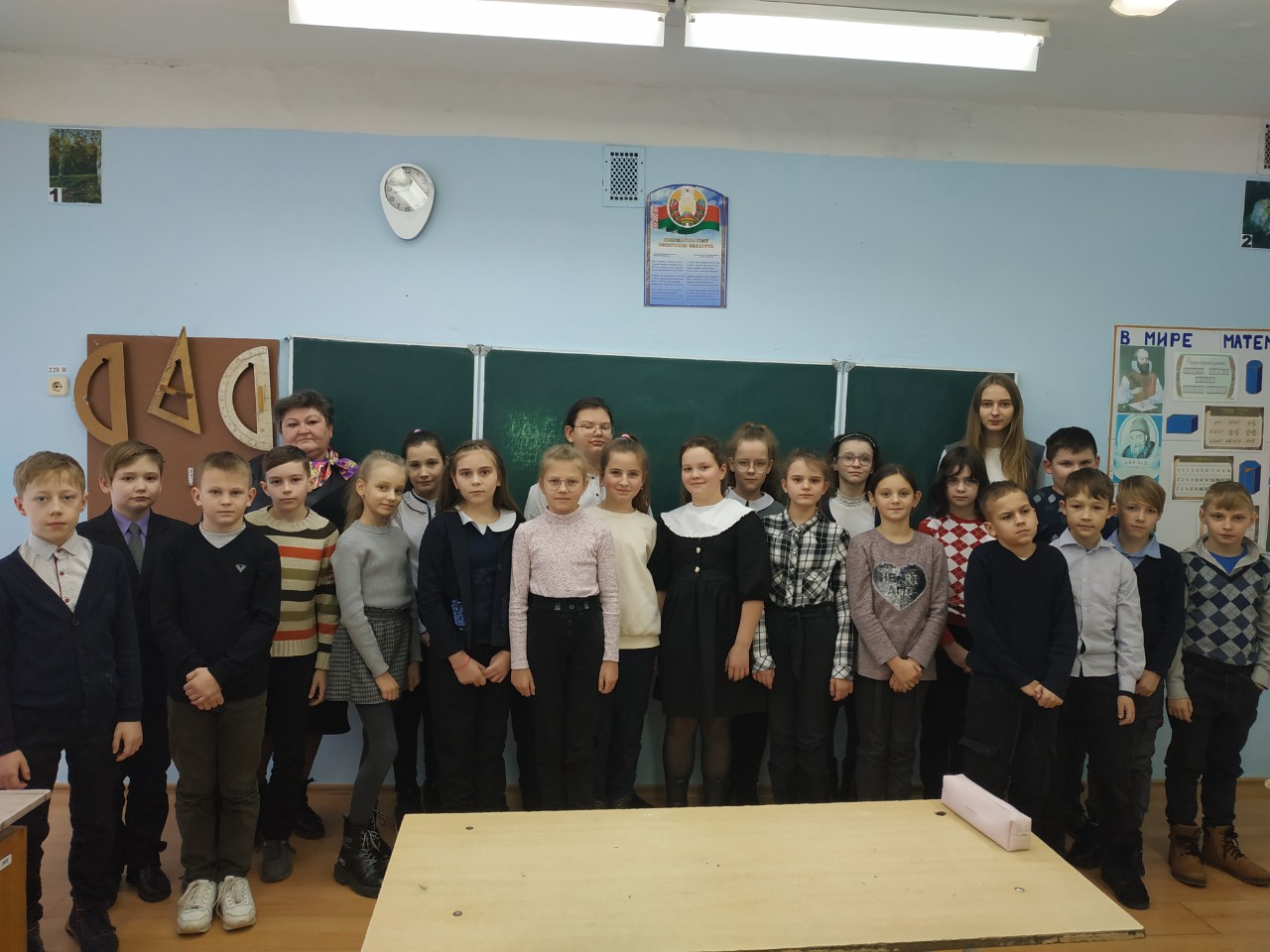 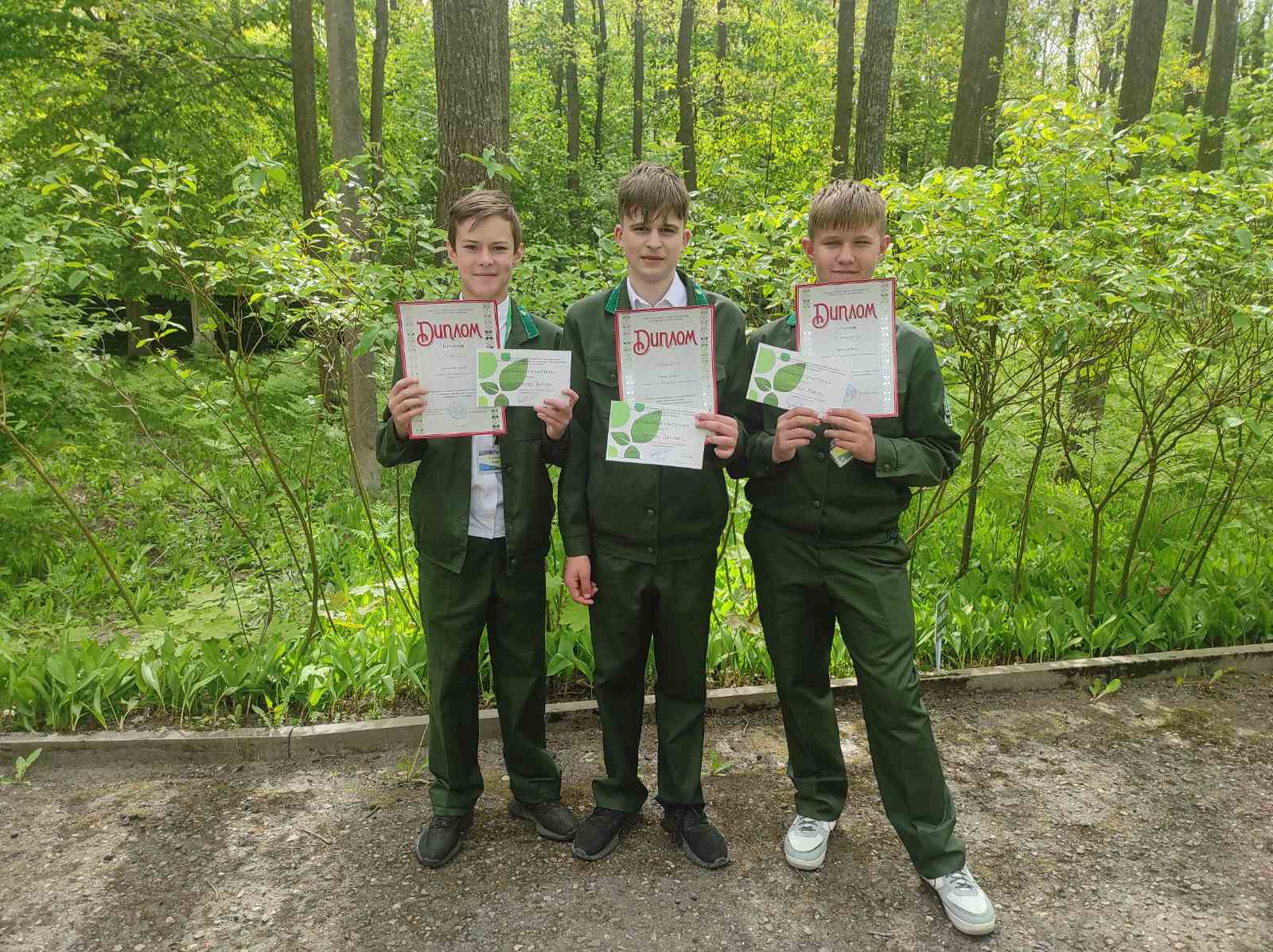 Оказана помощь детям в рамках акции « Наши дети»
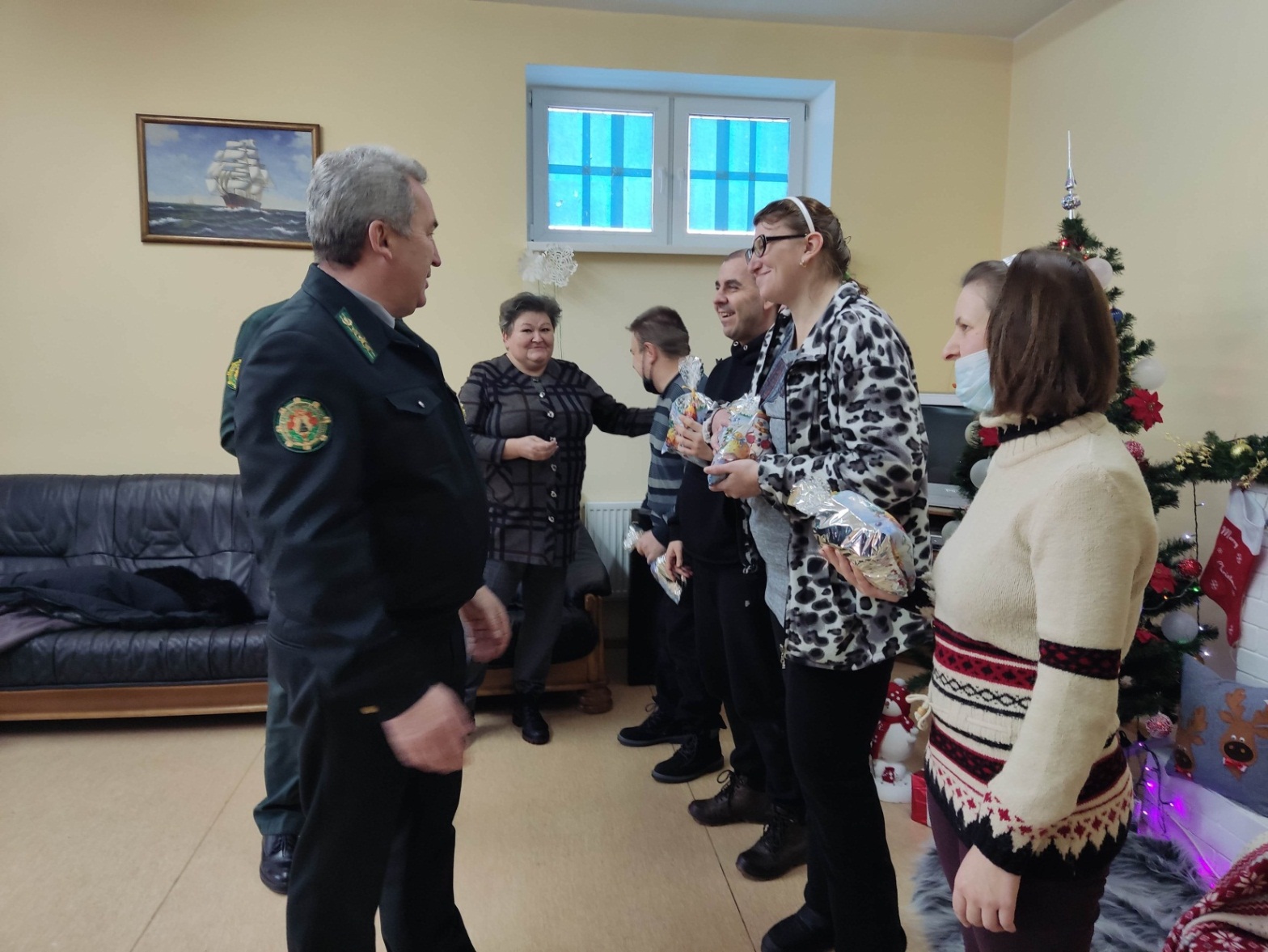 В акции « Аднавім лясы разам» приняли участие  работники и школьники района
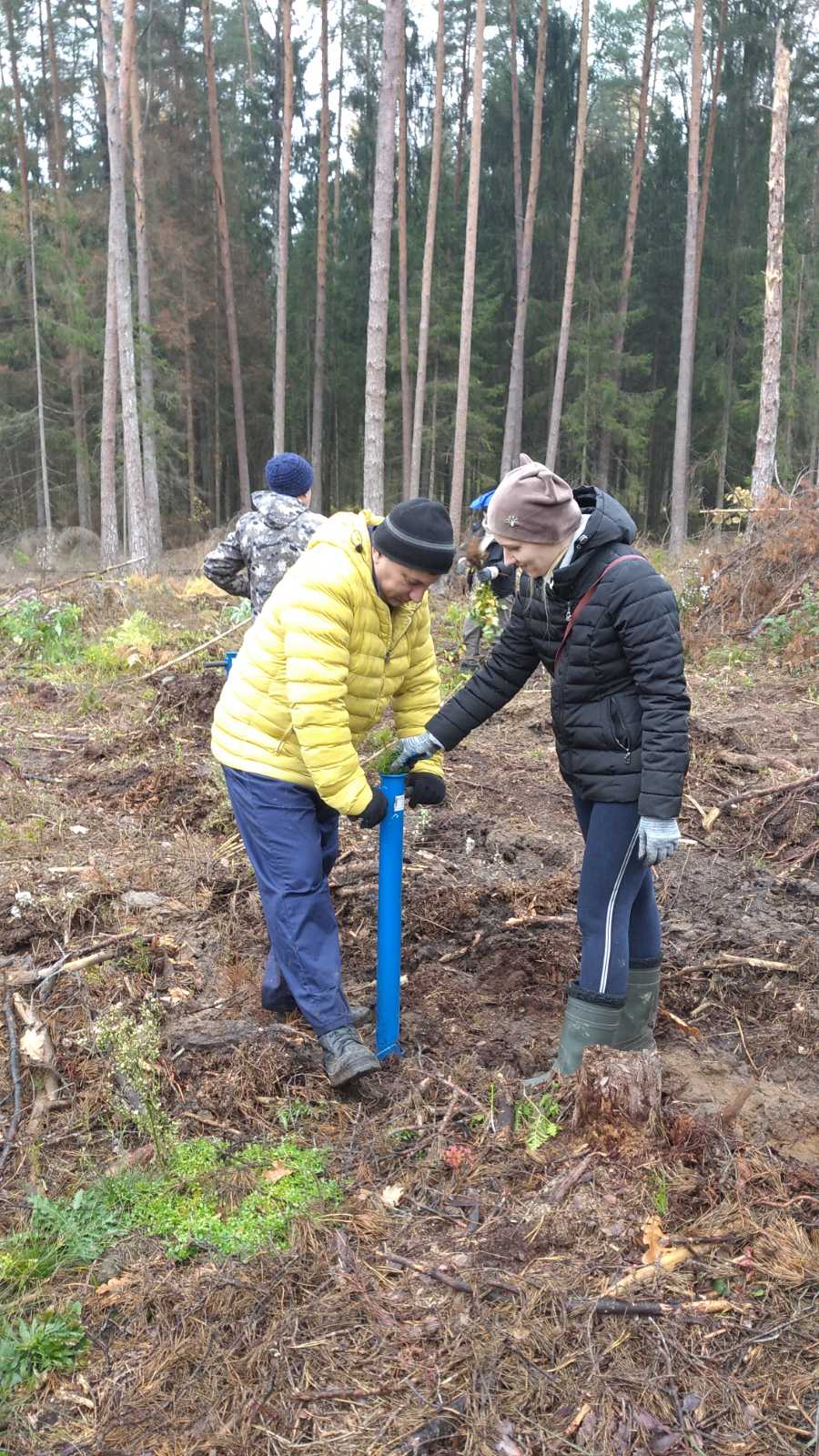 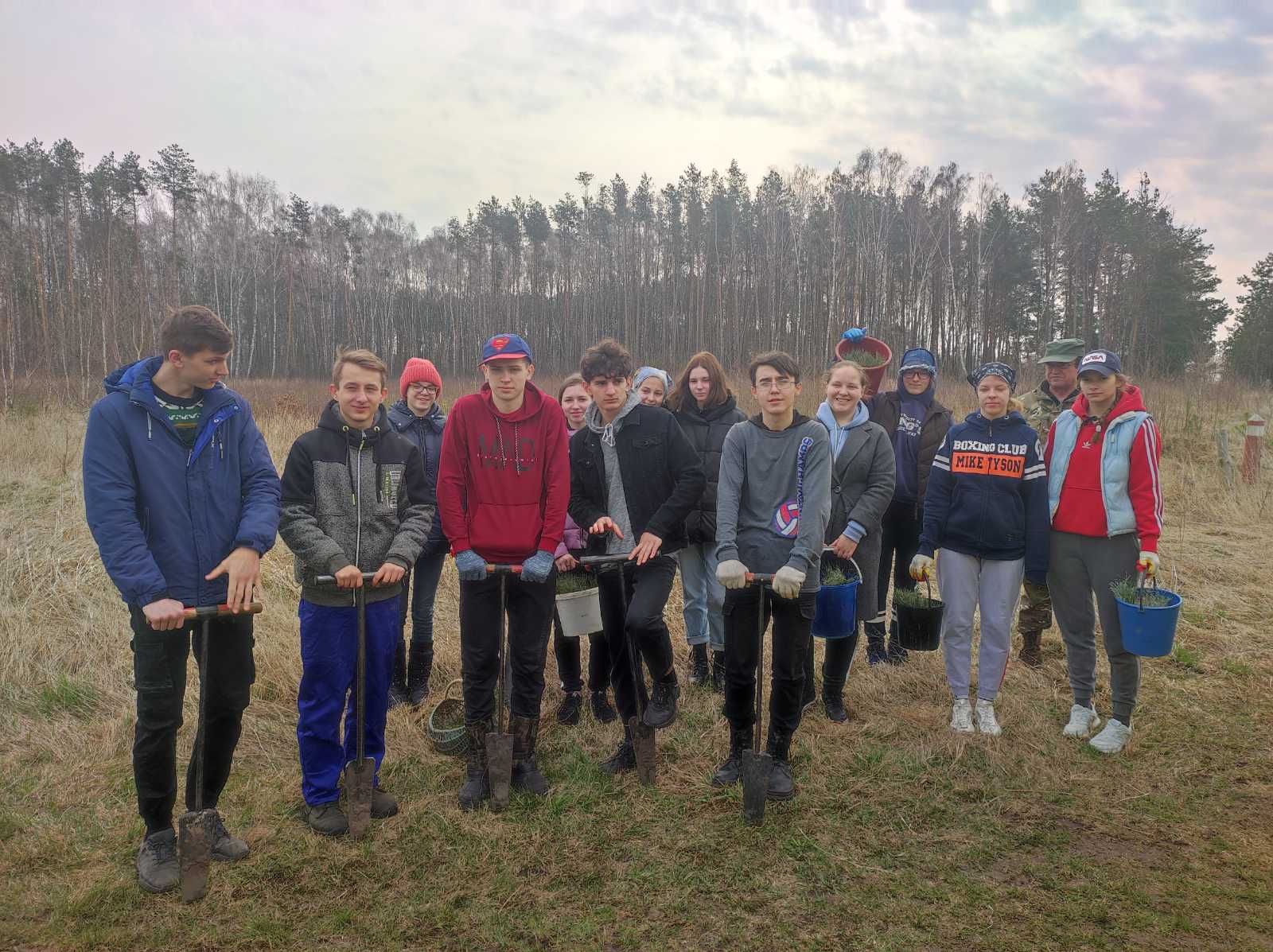 На базе лесхоза прошел областной семинар « Лес- молодежь-будущее»
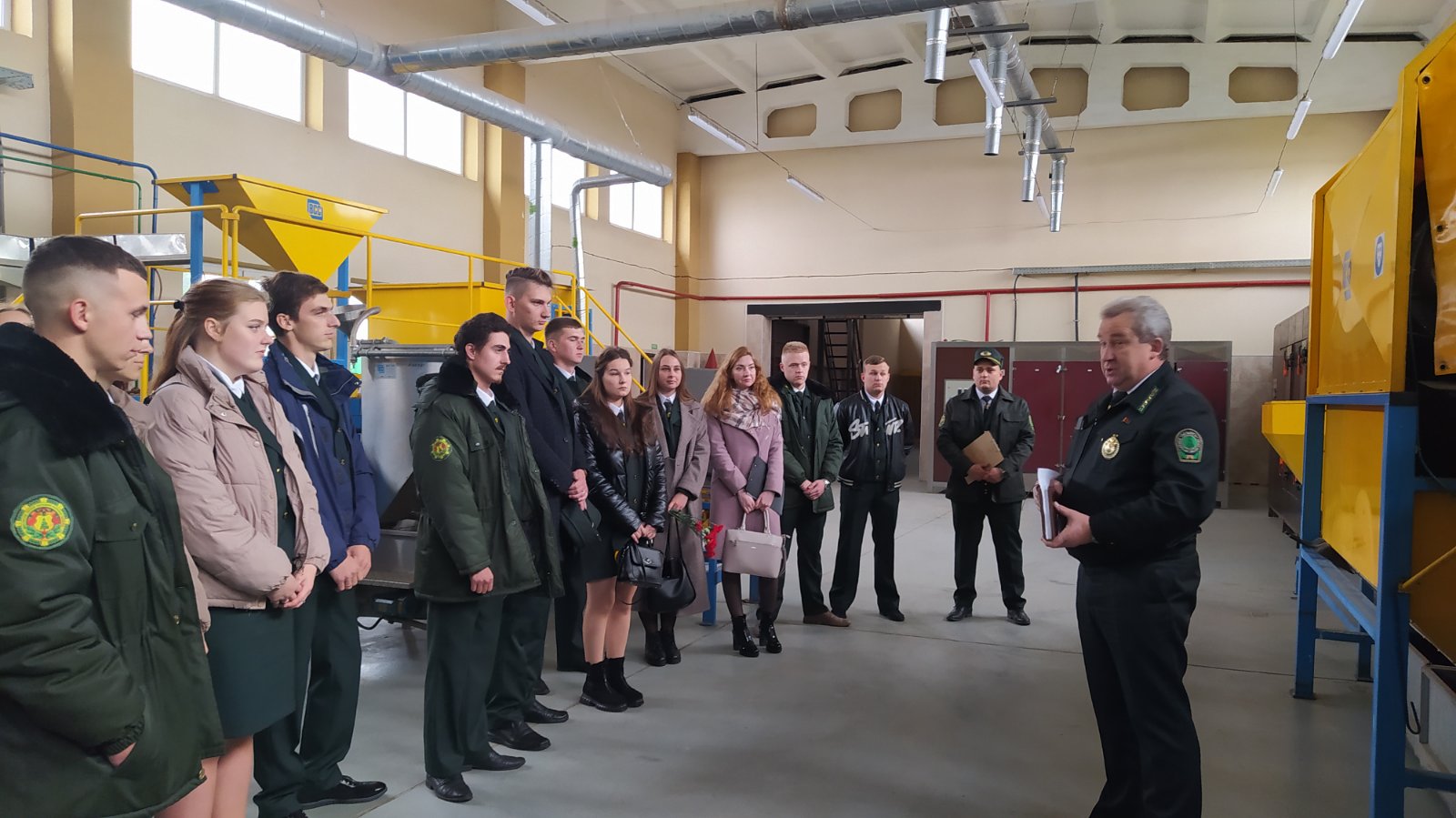 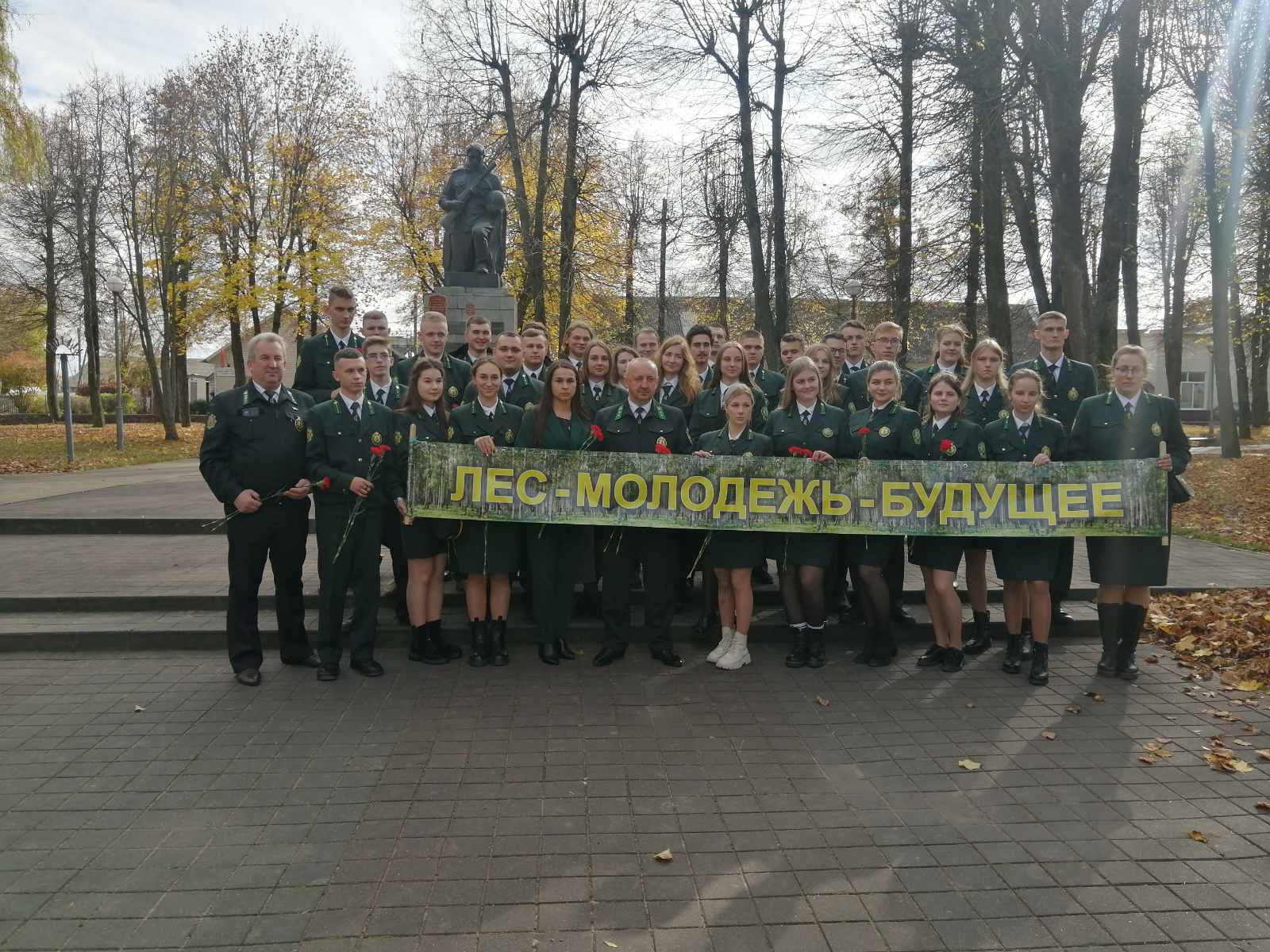 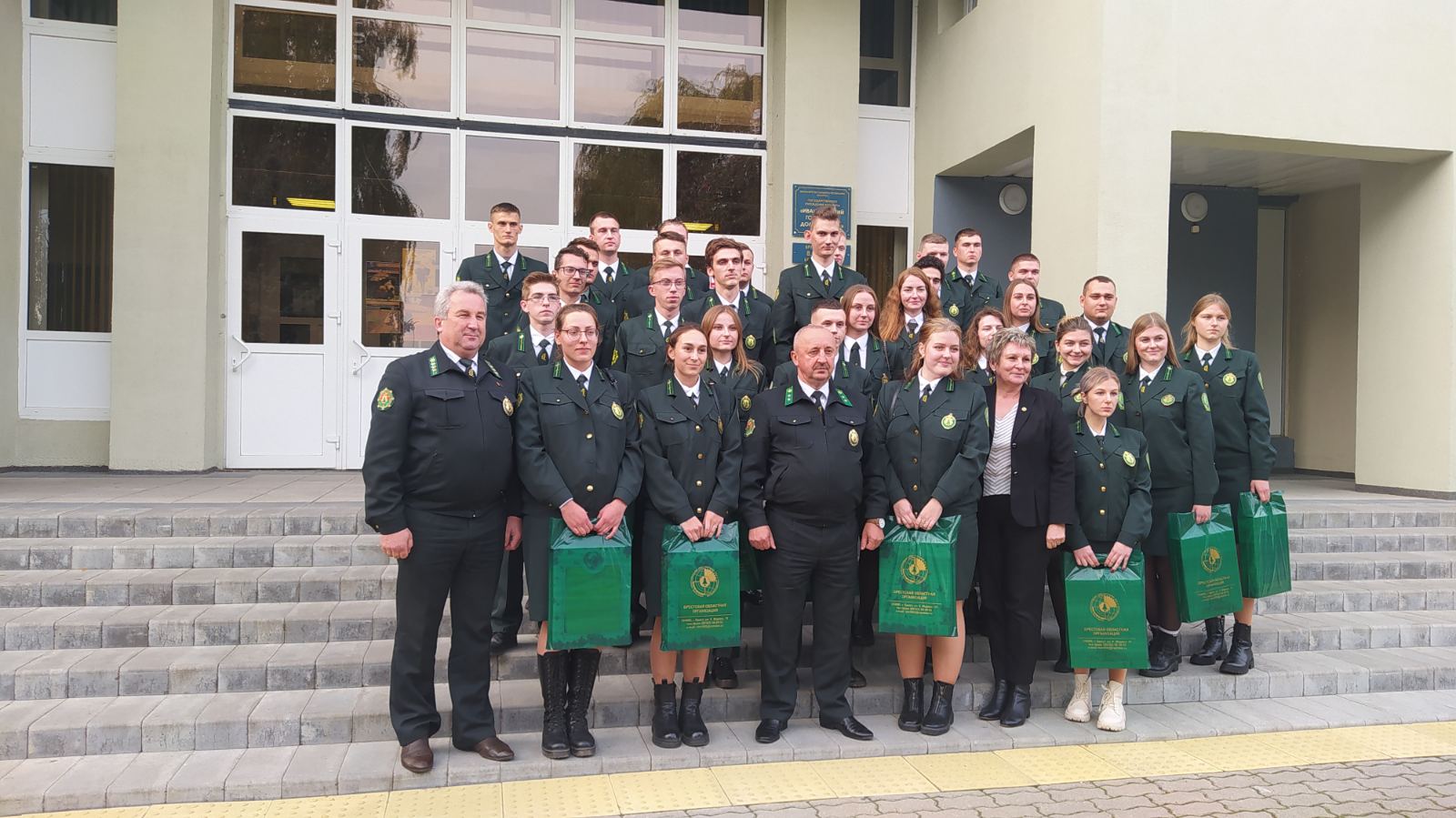 Субботники и наведение порядка
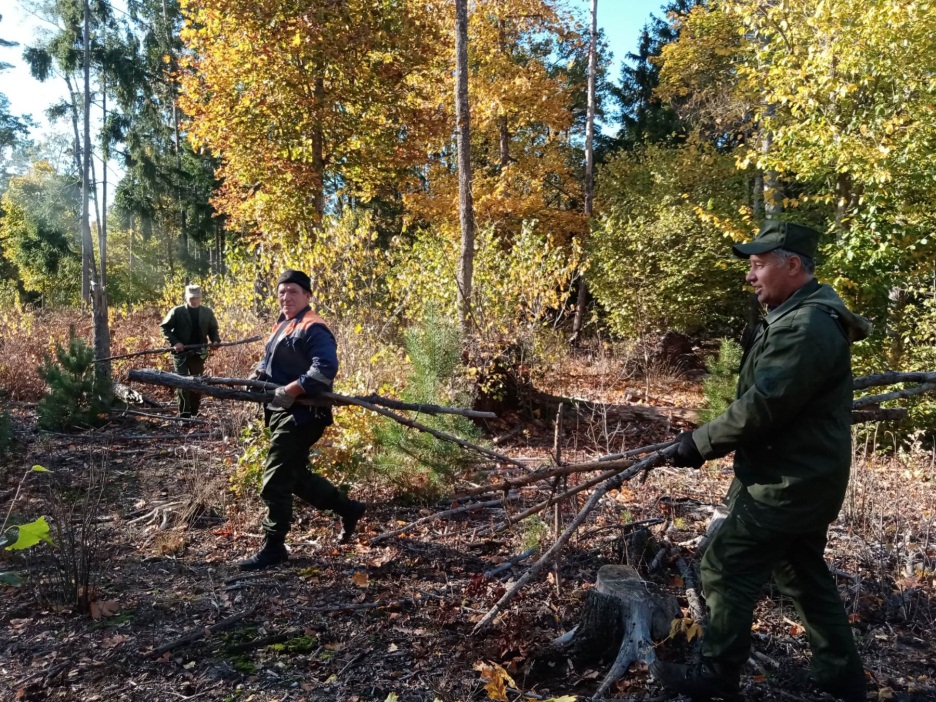 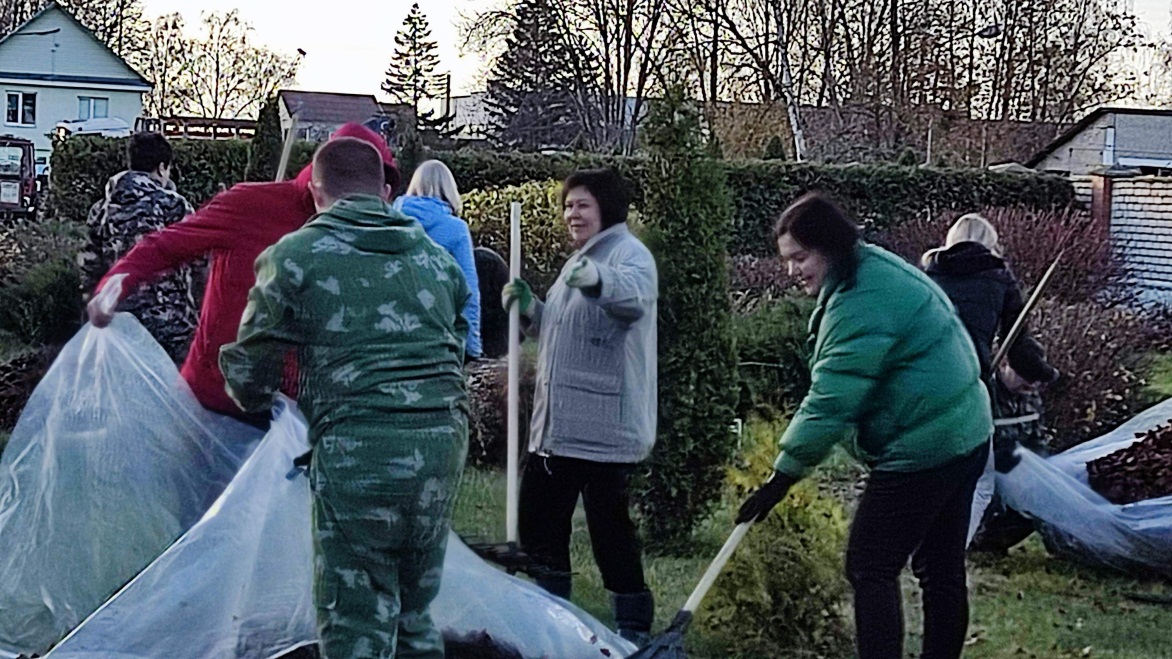 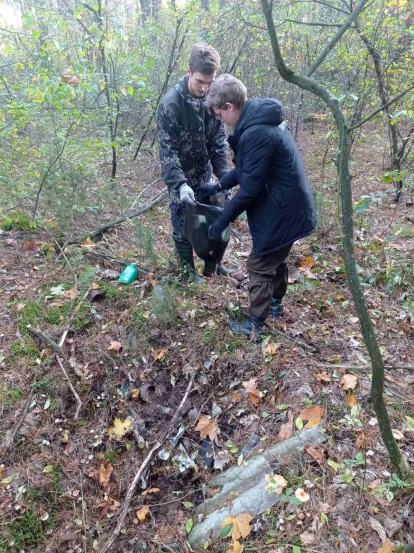 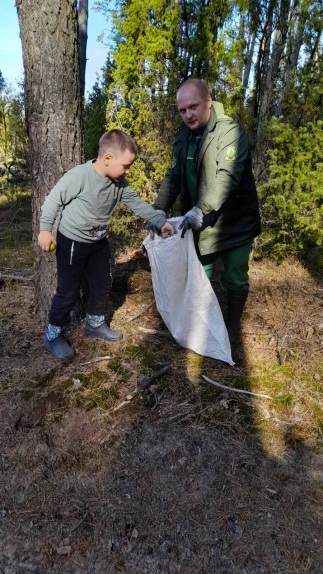 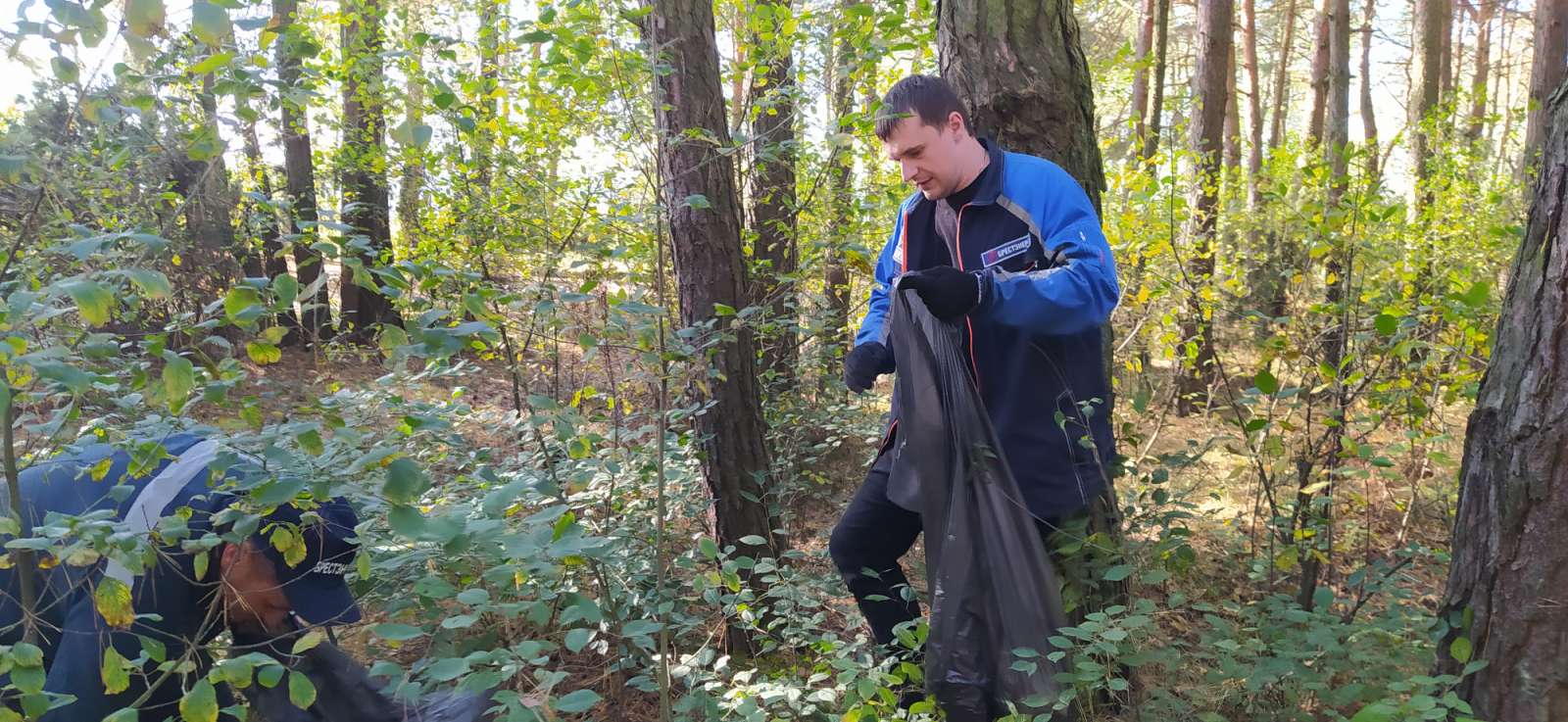 Всех многодетных матерей поздравили с Днем матери, пенсионерам лесхоза к Дню пожилых людей оказана помощь. Все работники работавшие на разработке буреломов получили подарки  и поздравления с Днем рождения
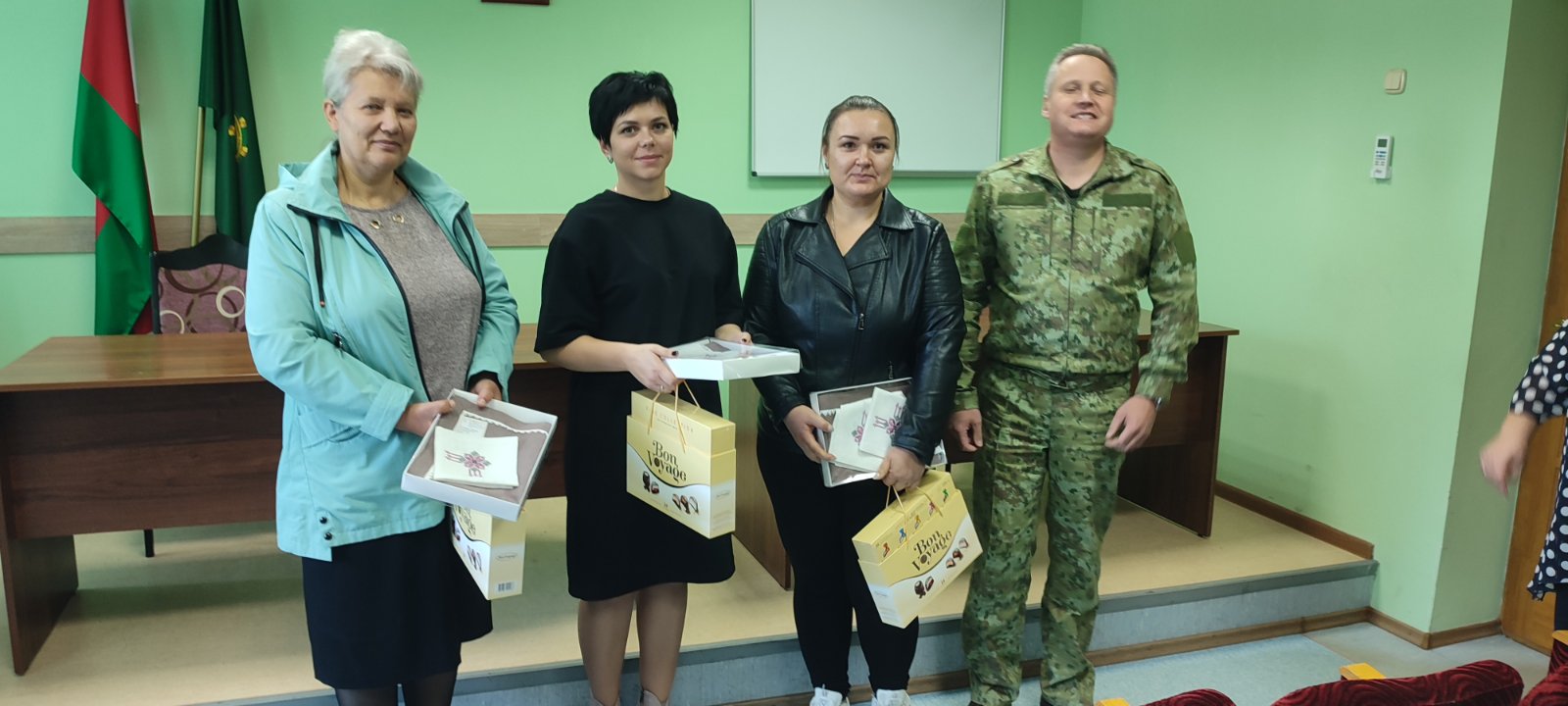 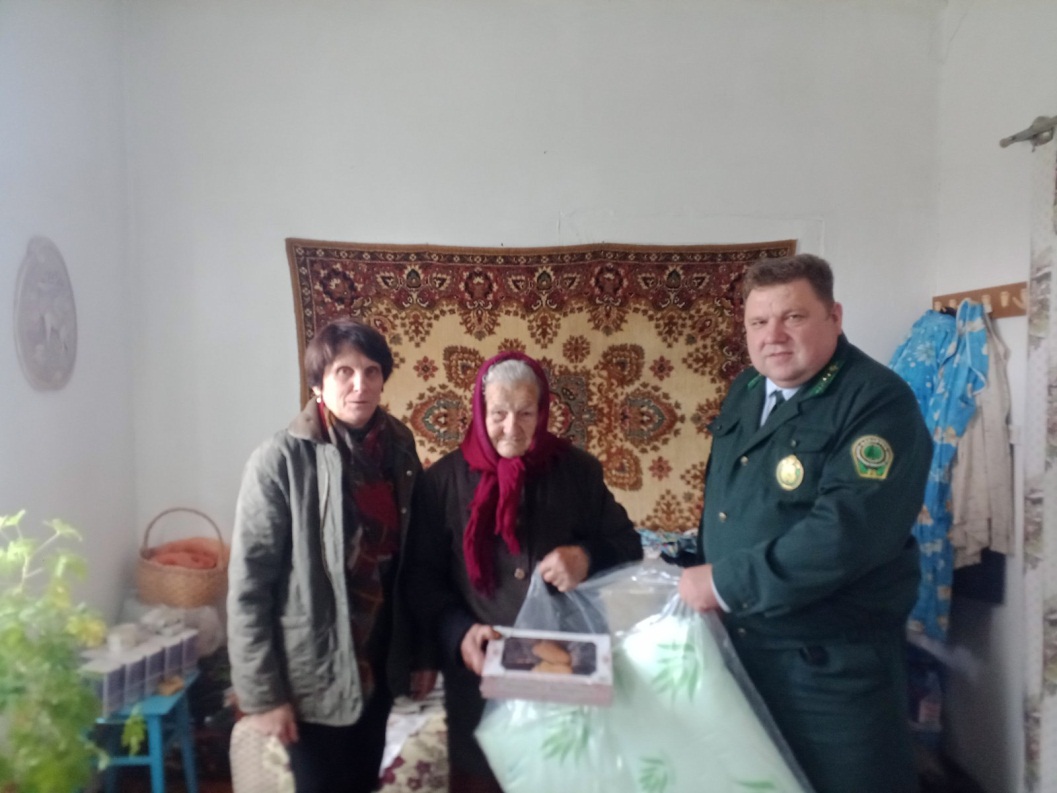 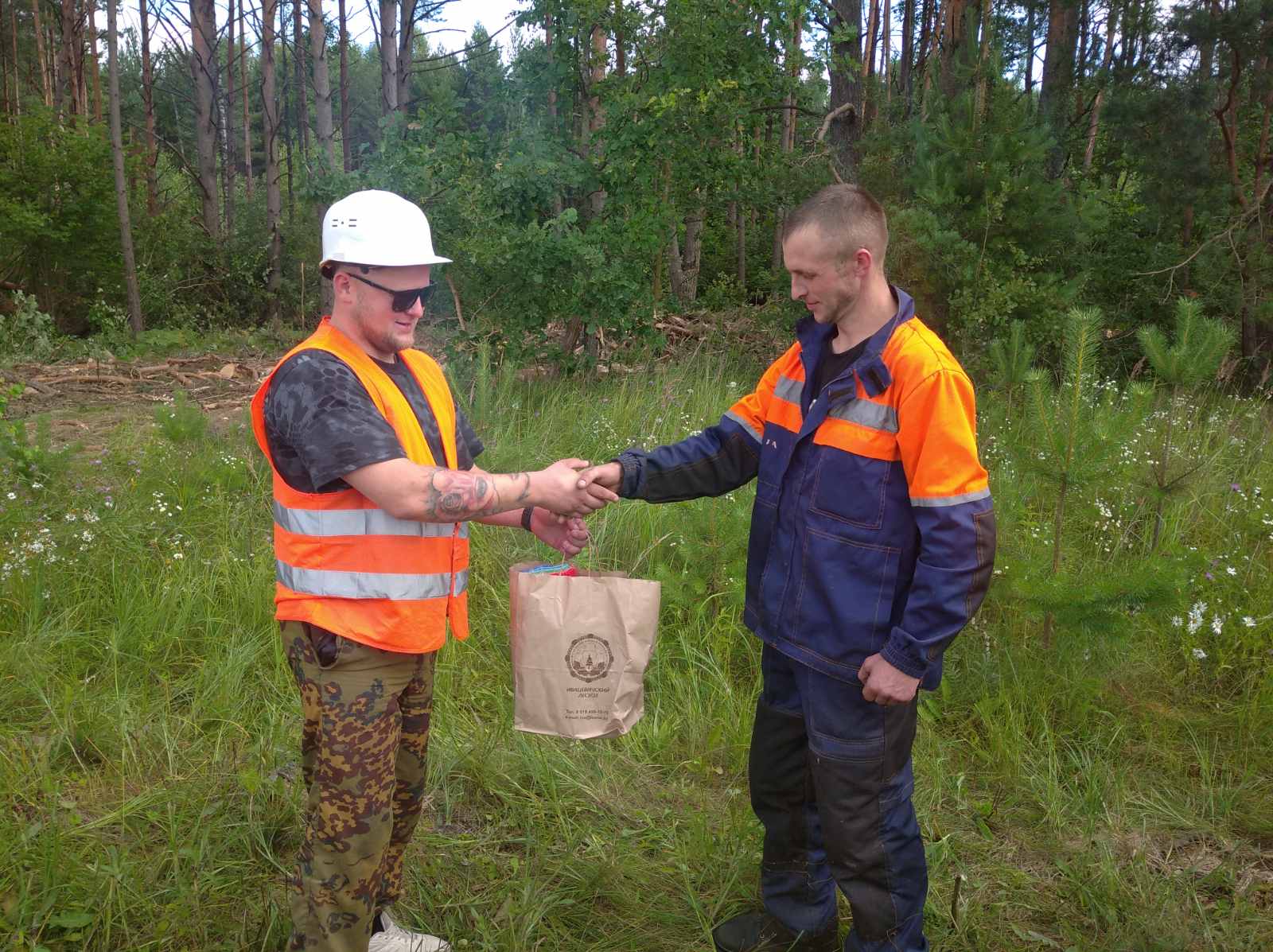 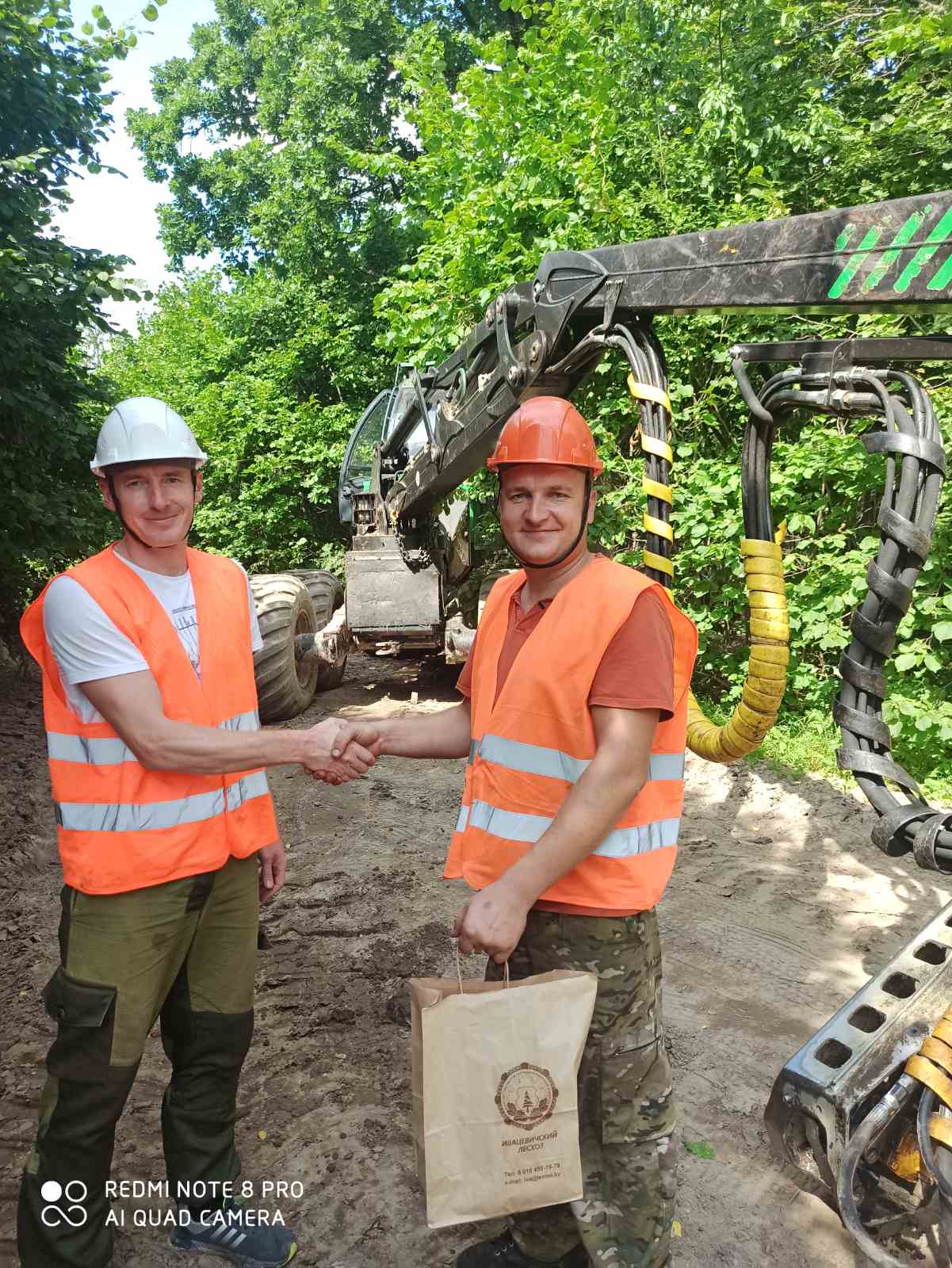 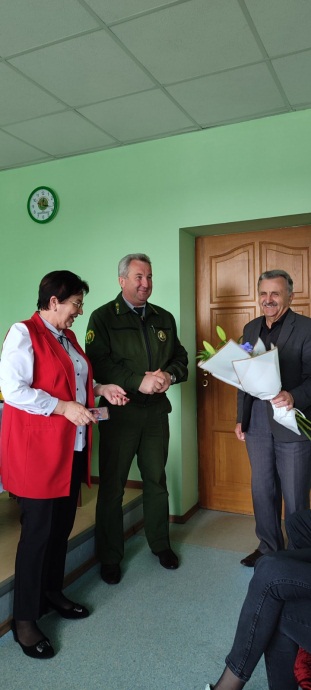 Приняли участие в областных « Дожинках»
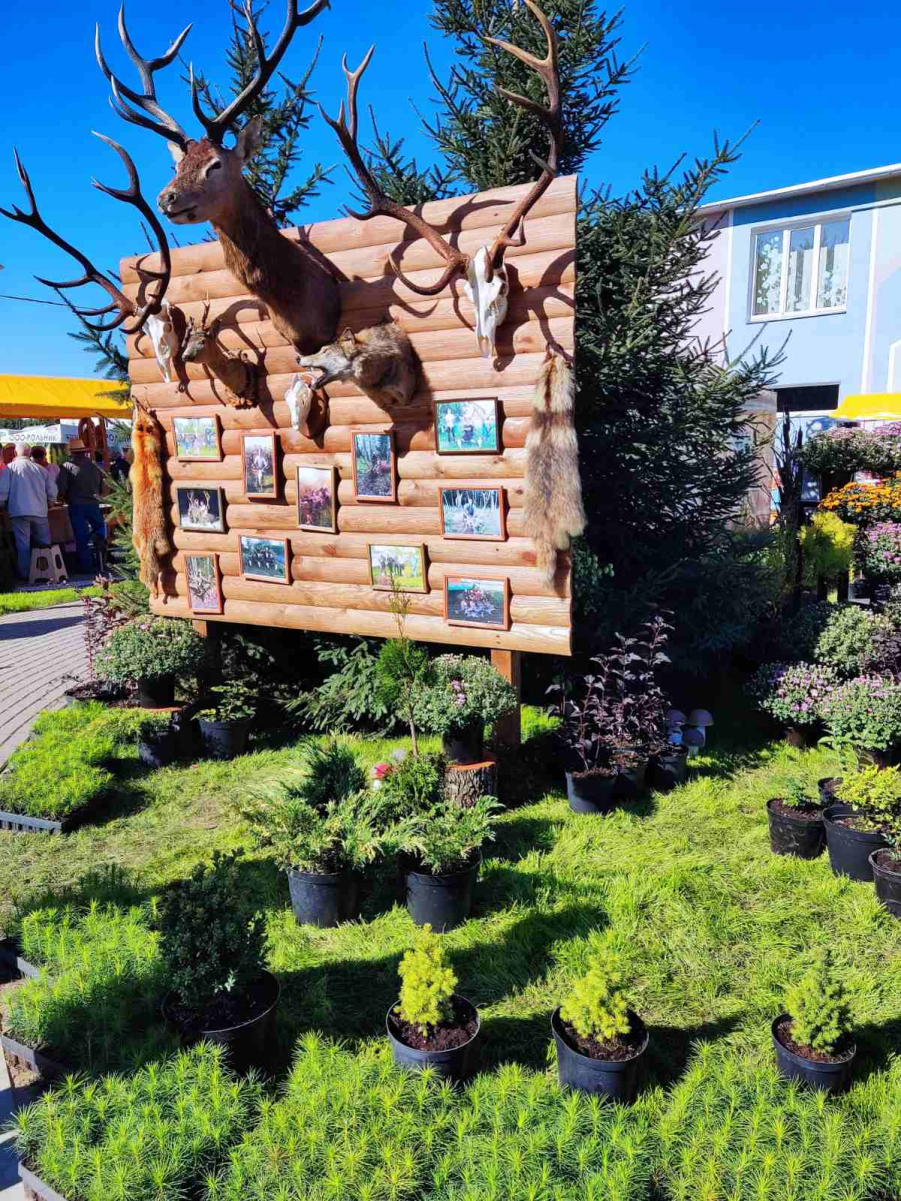 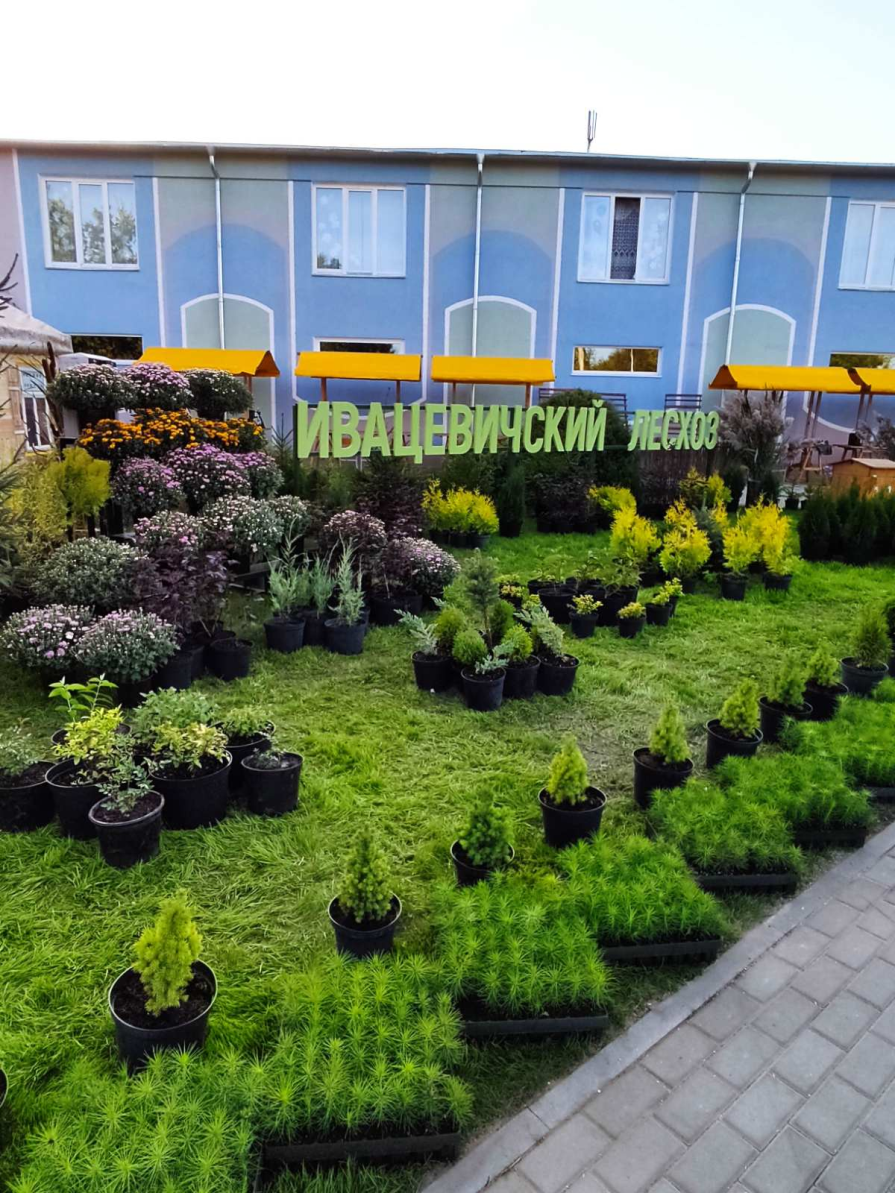 Постоянно проводятся рейды по проверке соблюдений требований техники безопасности
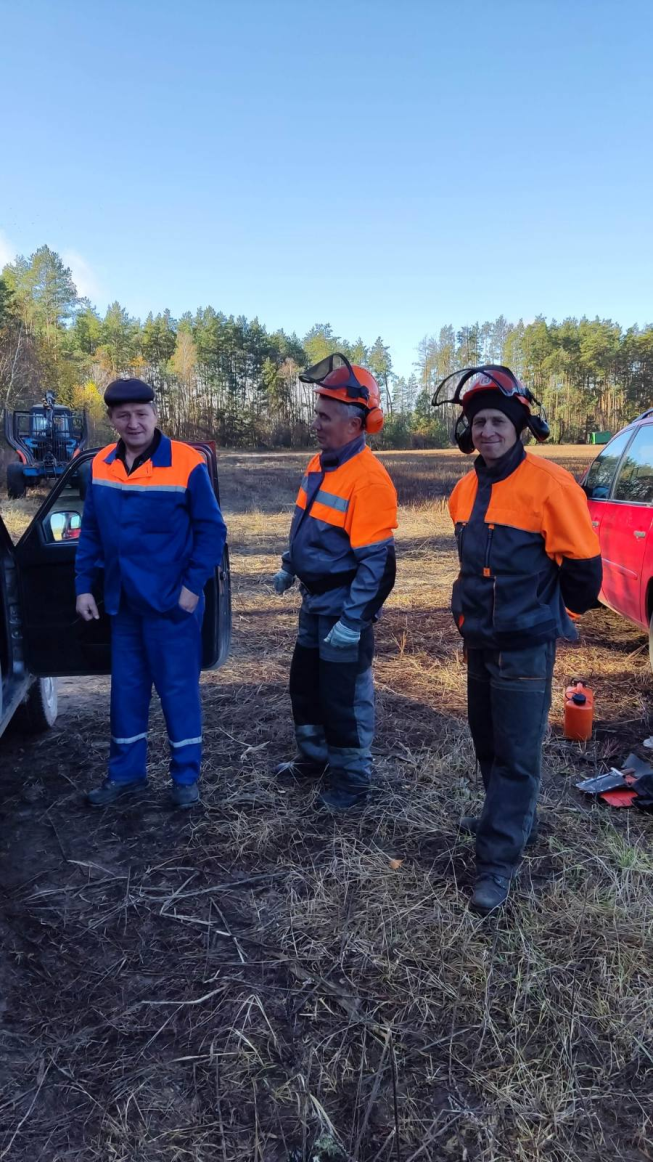 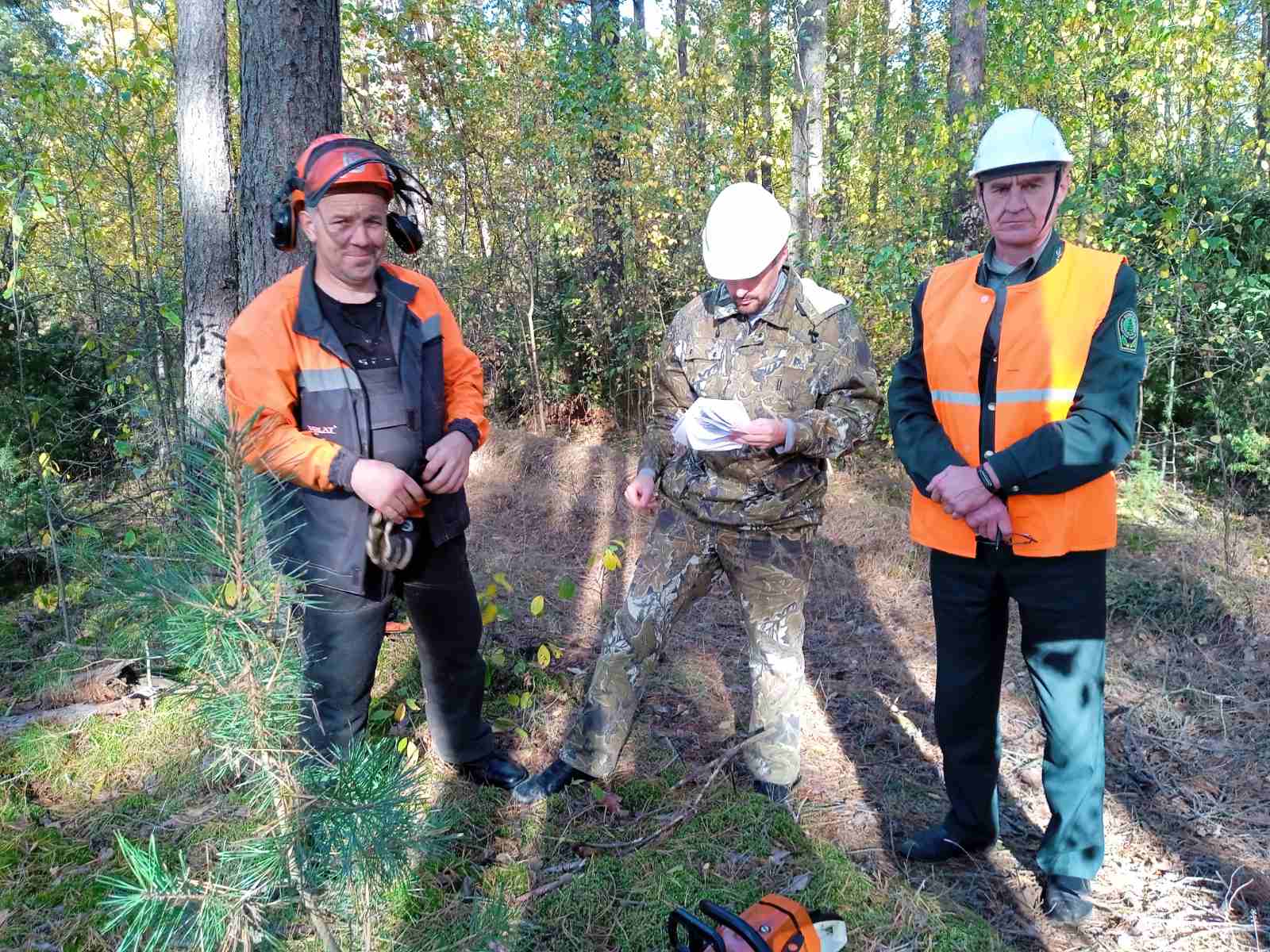